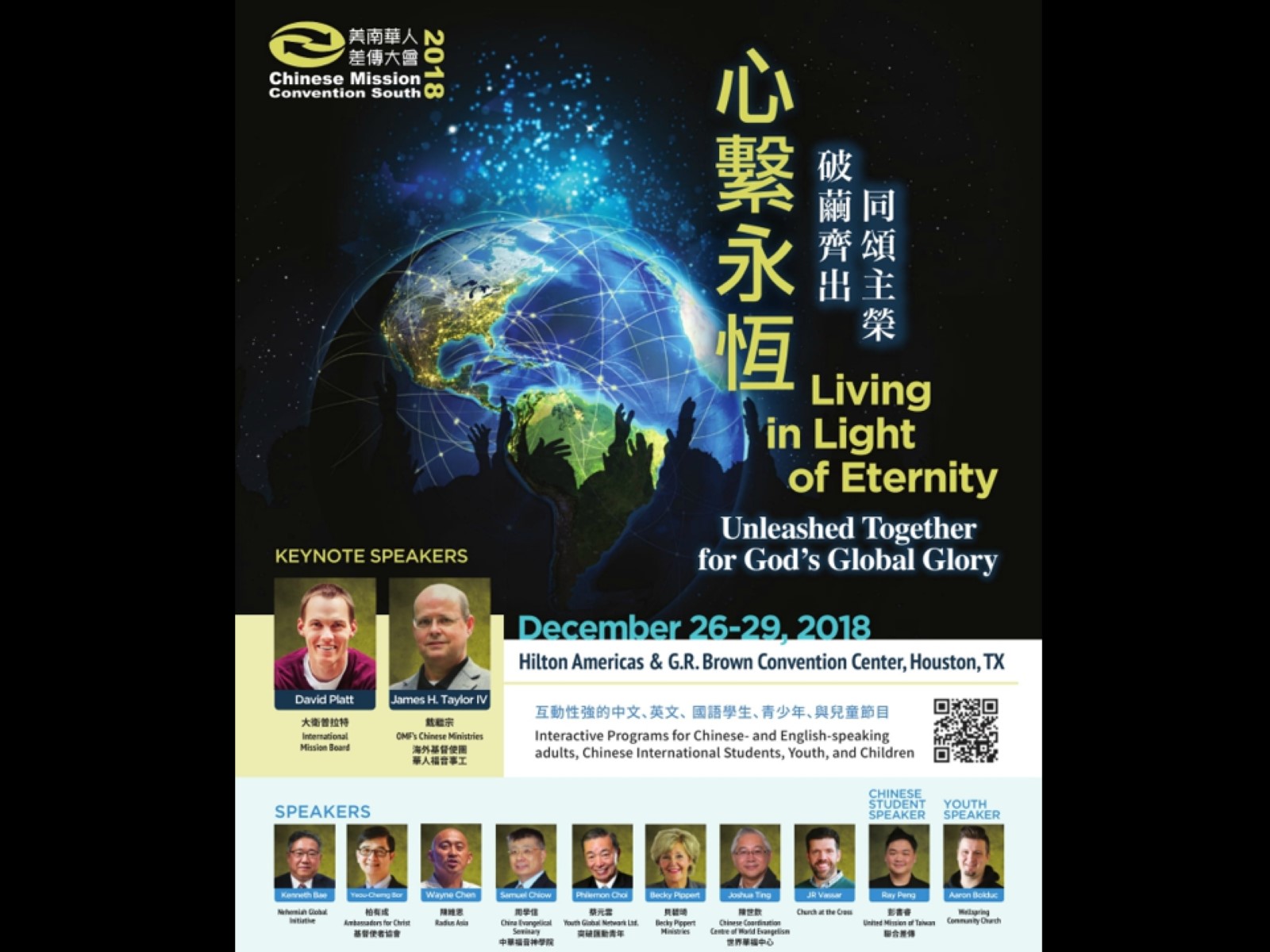 Day Trip to Wilmington
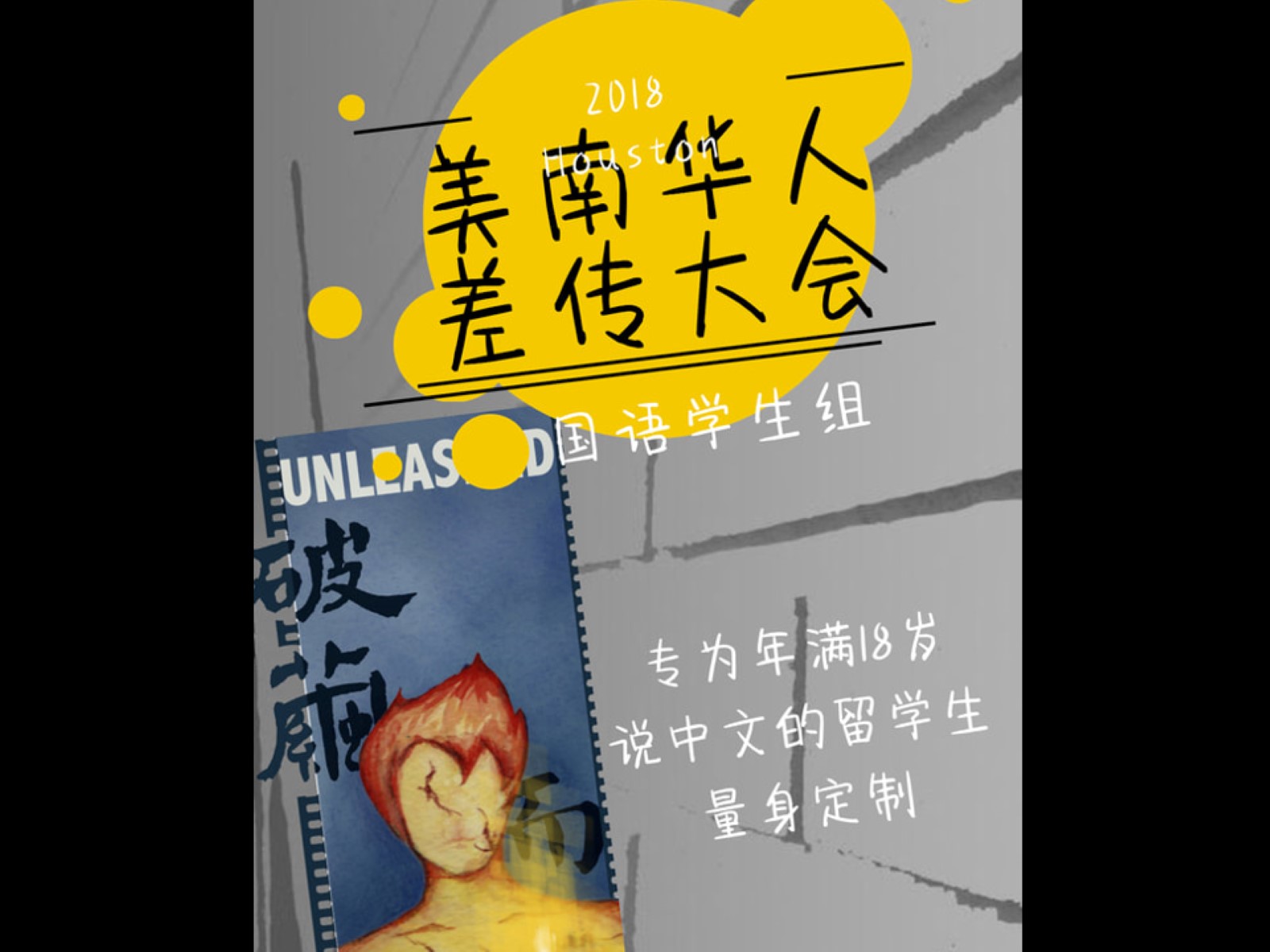 Day Trip to Wilmington
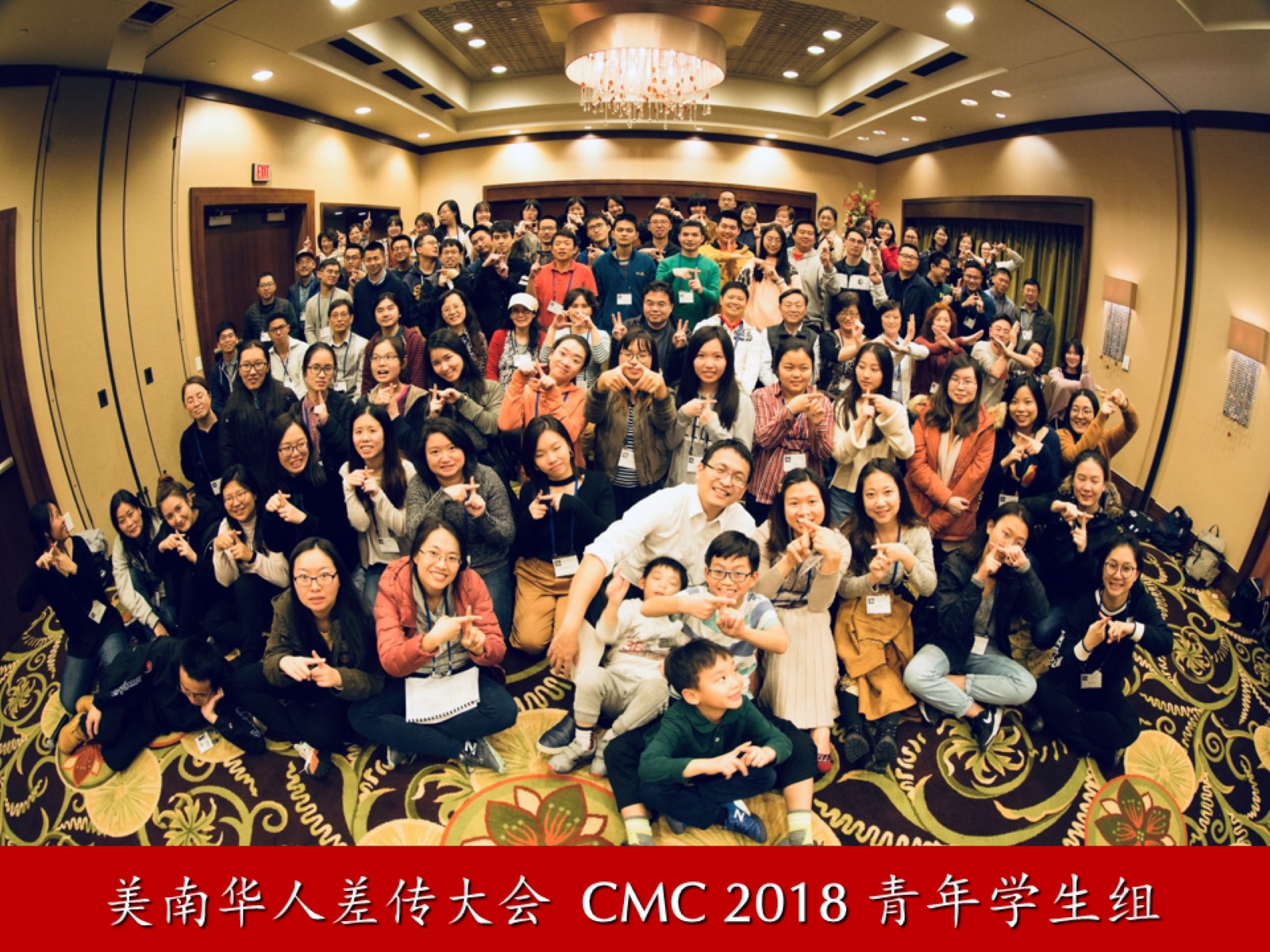 Day Trip to Wilmington
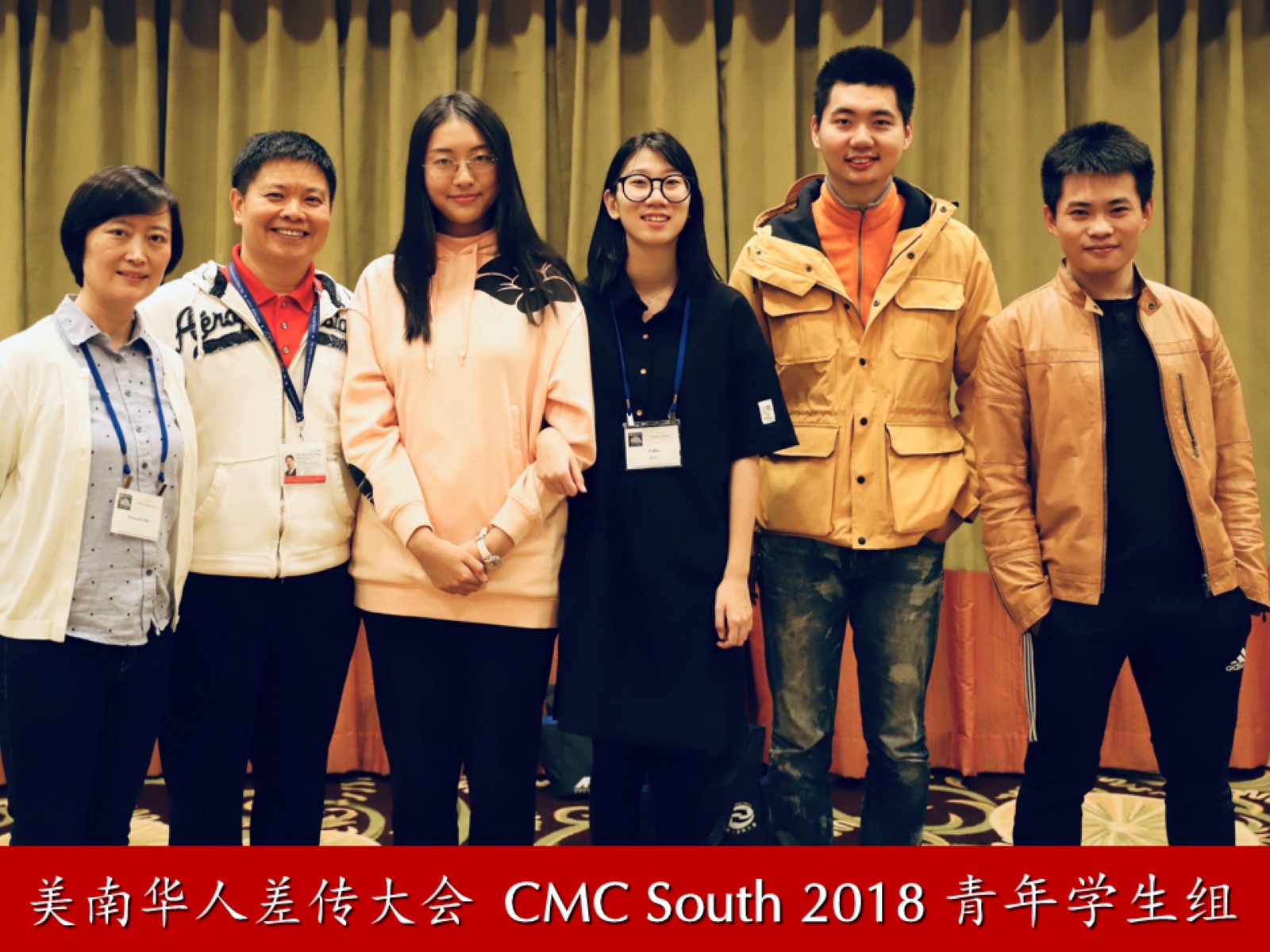 Day Trip to Wilmington
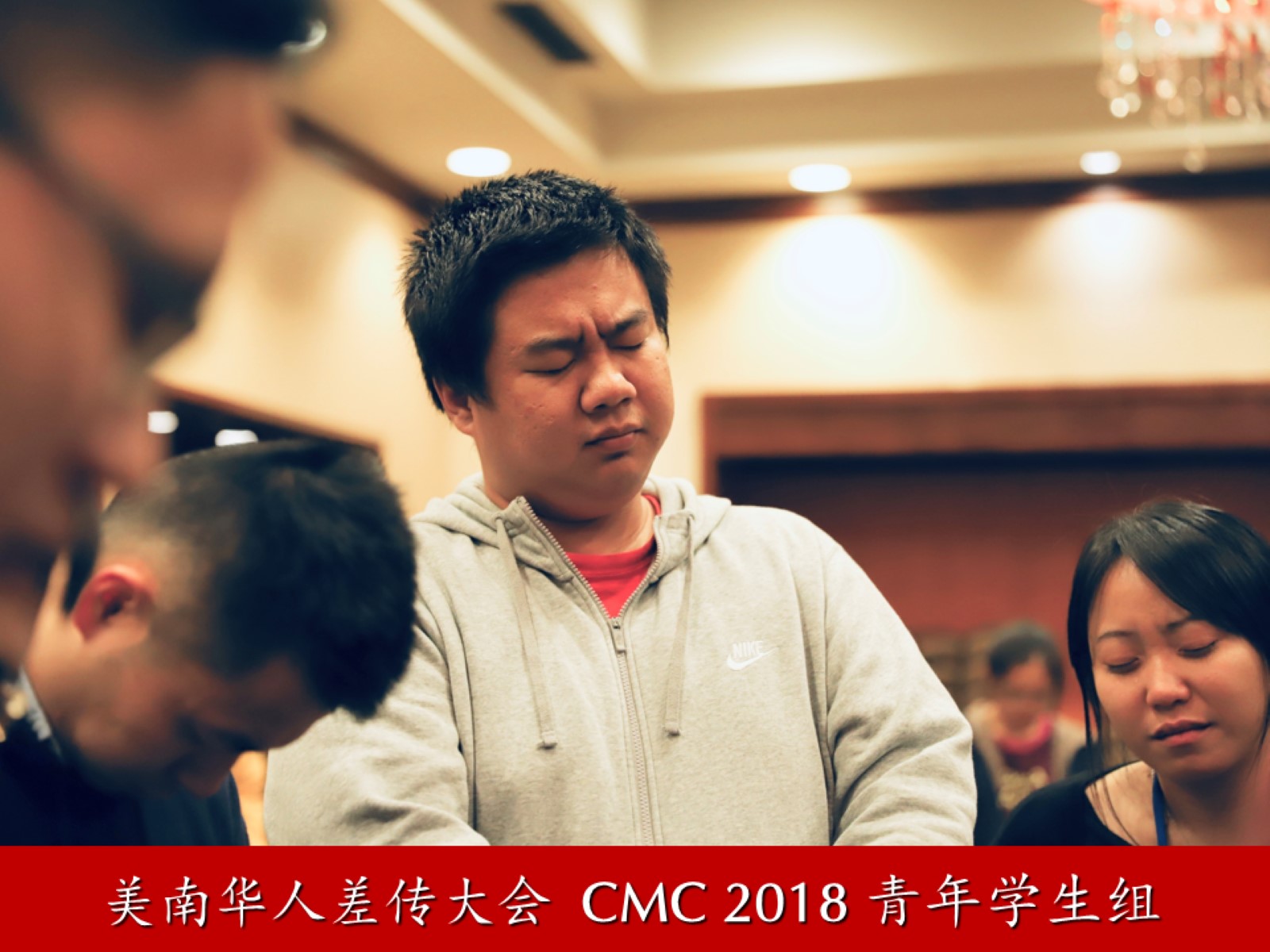 Day Trip to Wilmington
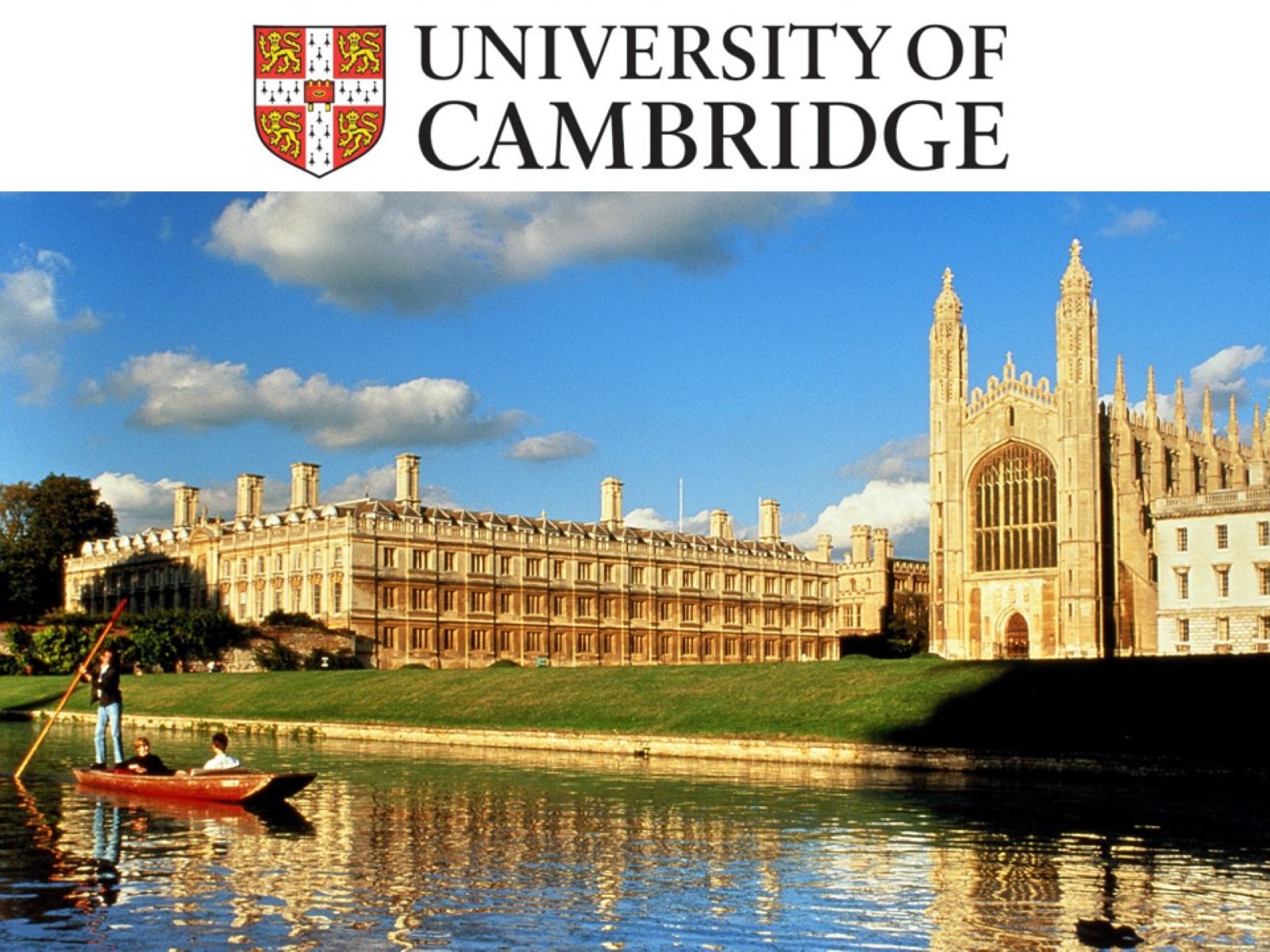 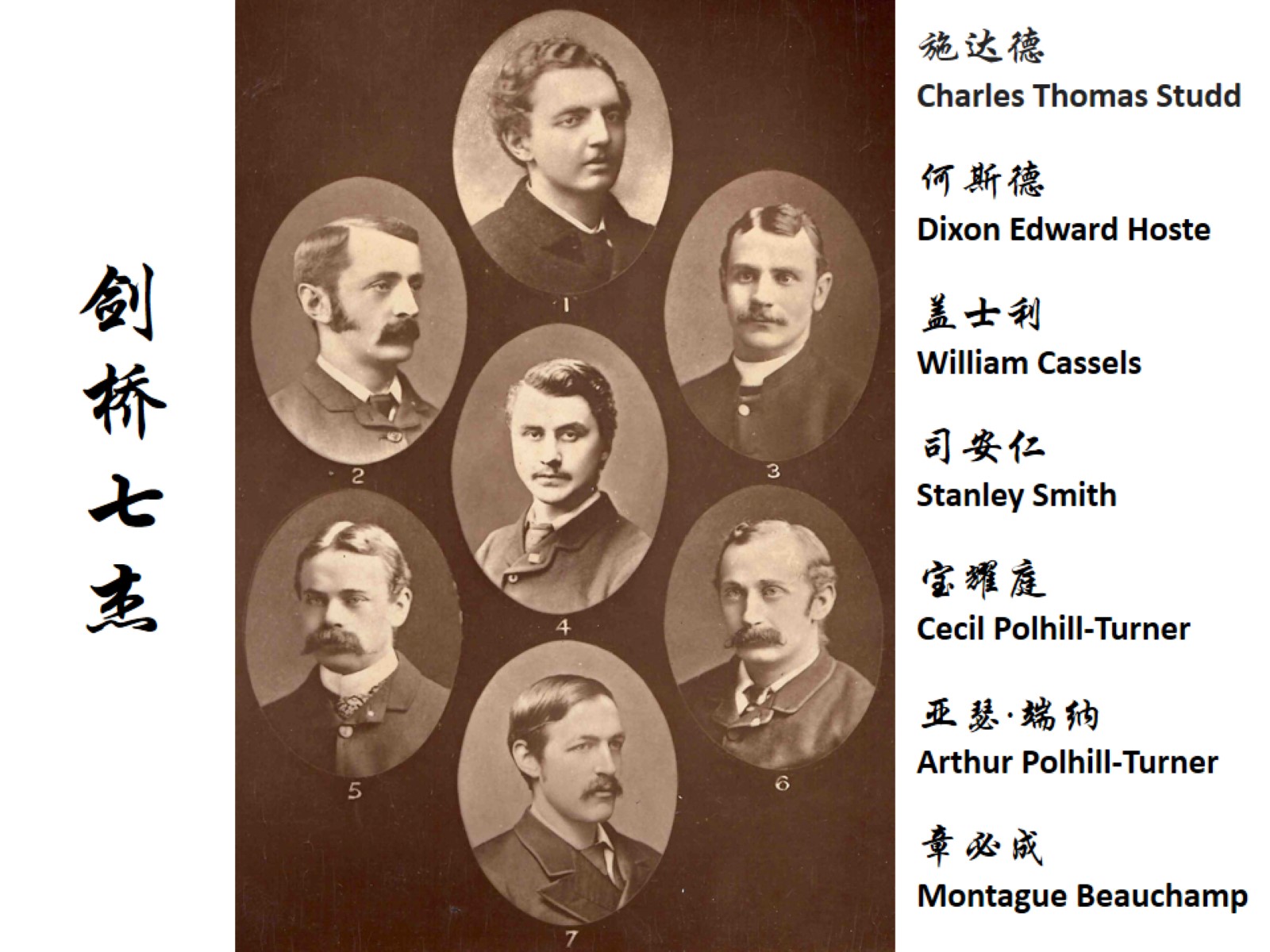 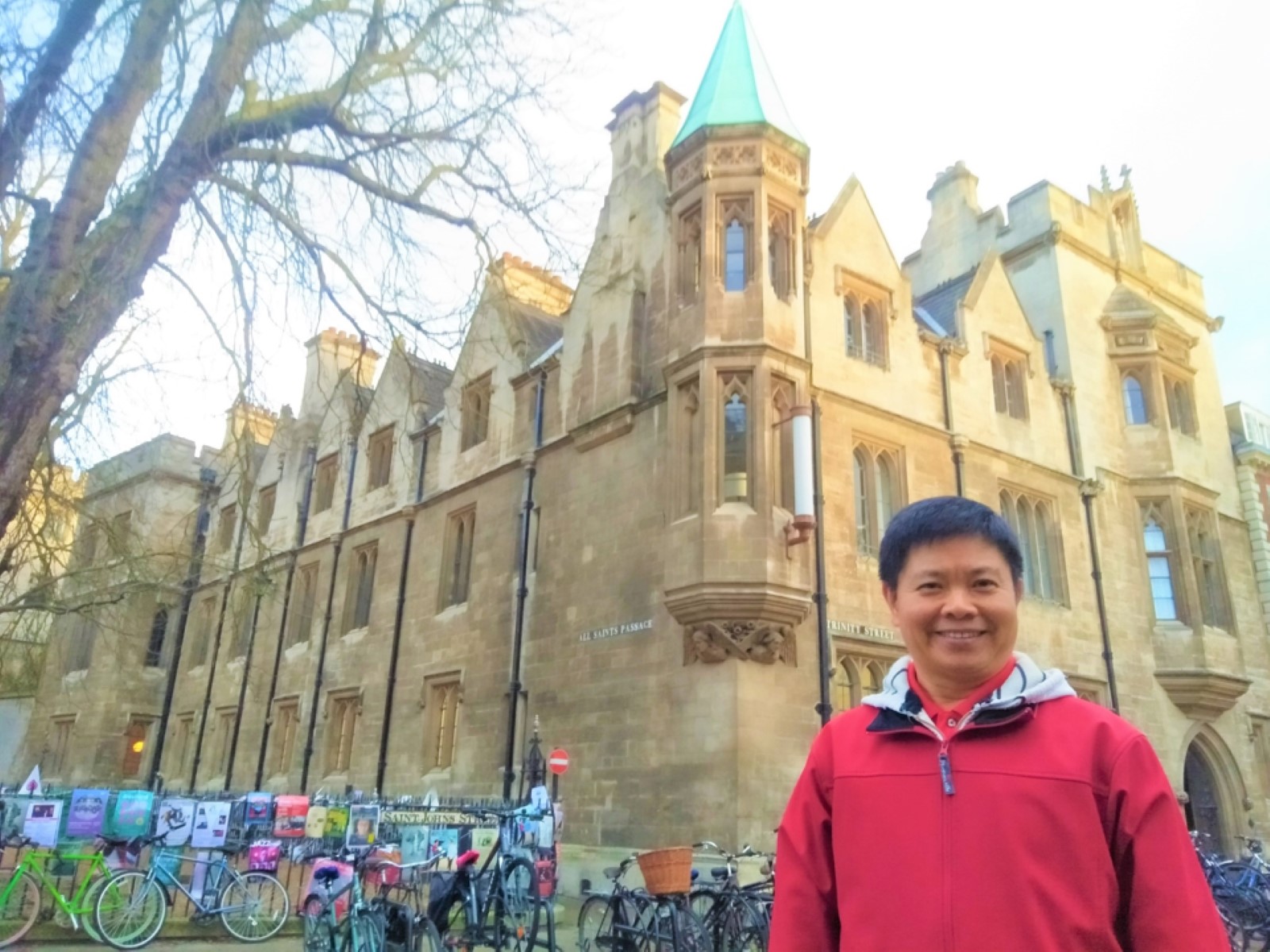 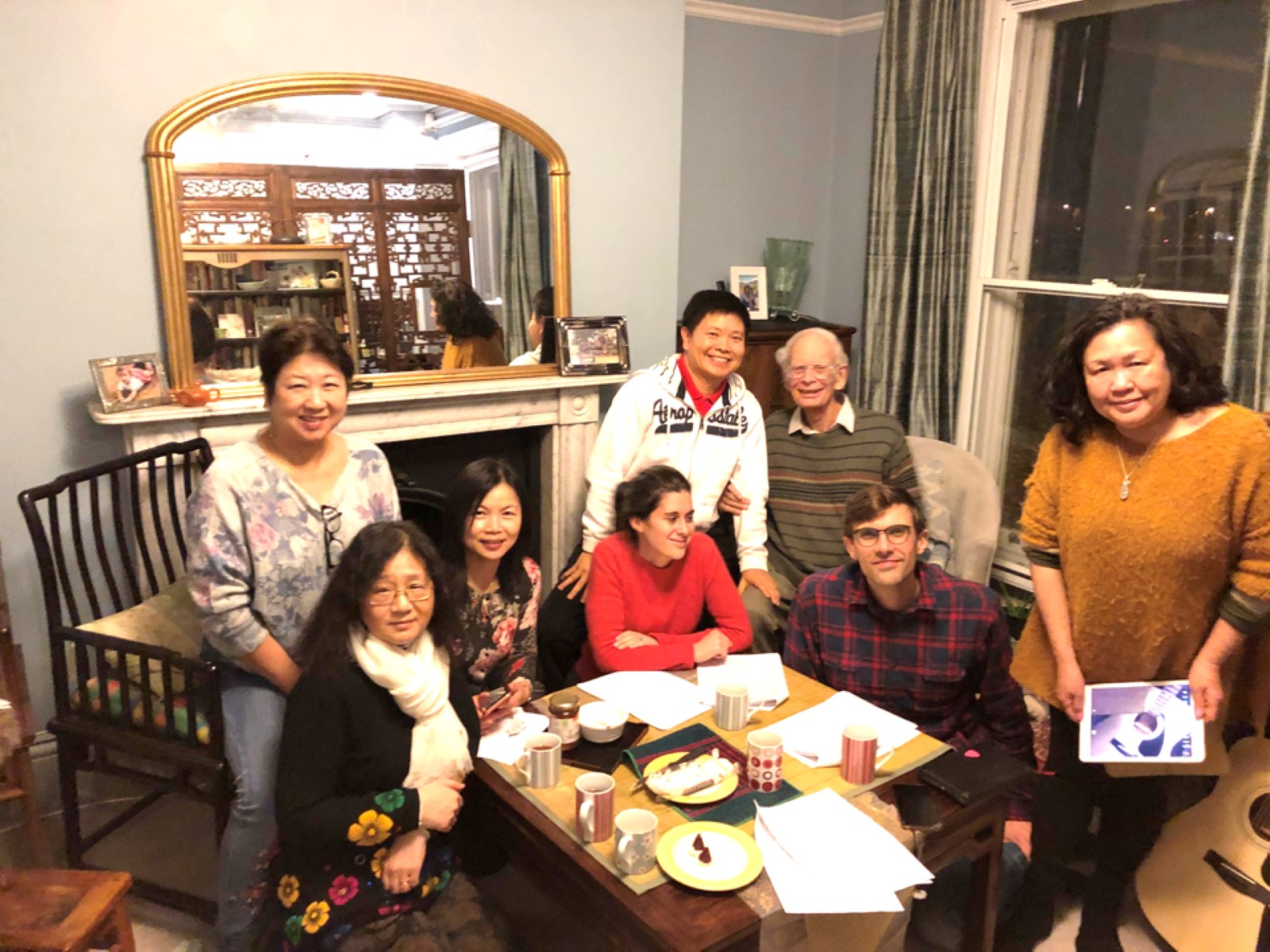 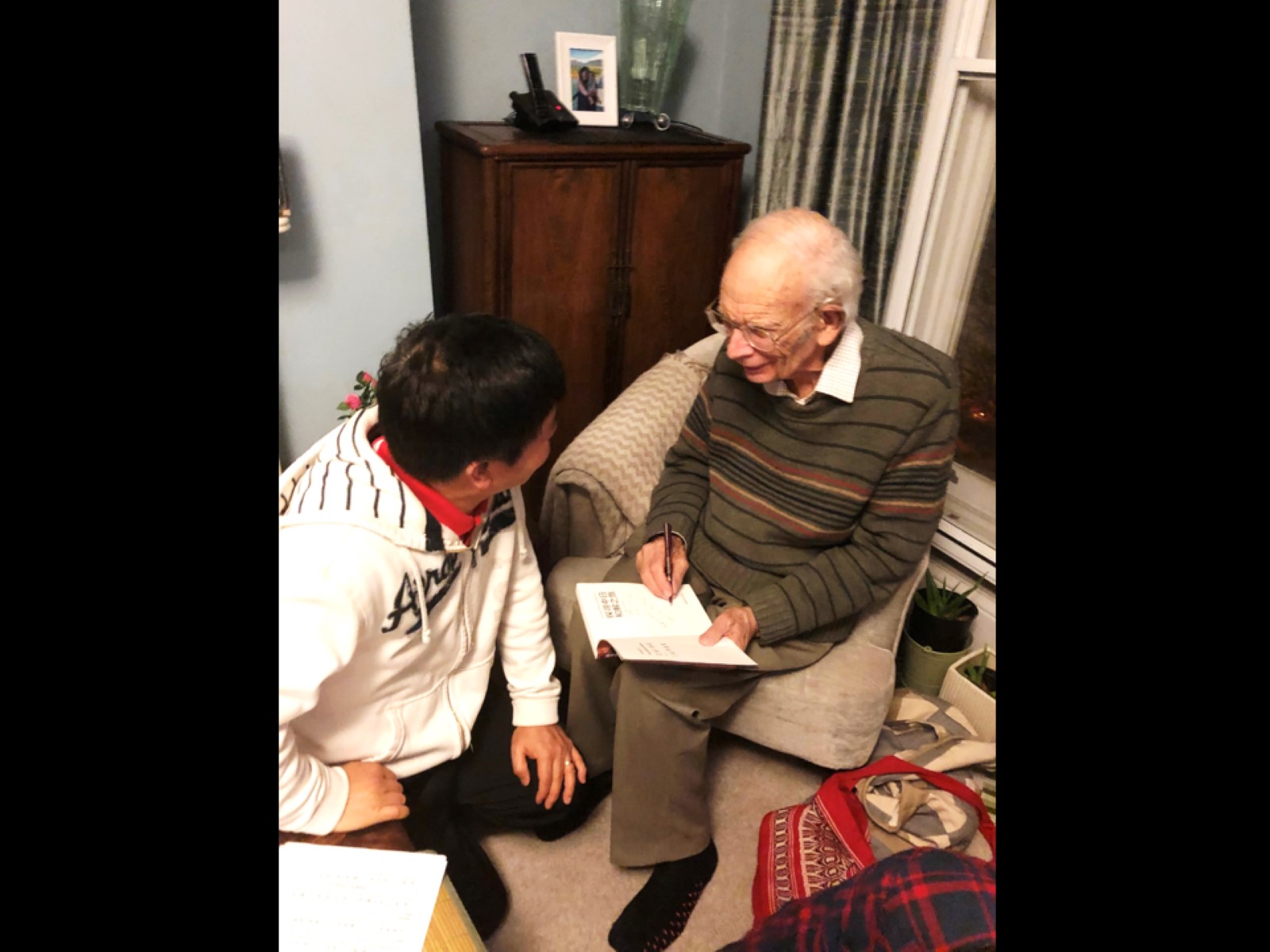 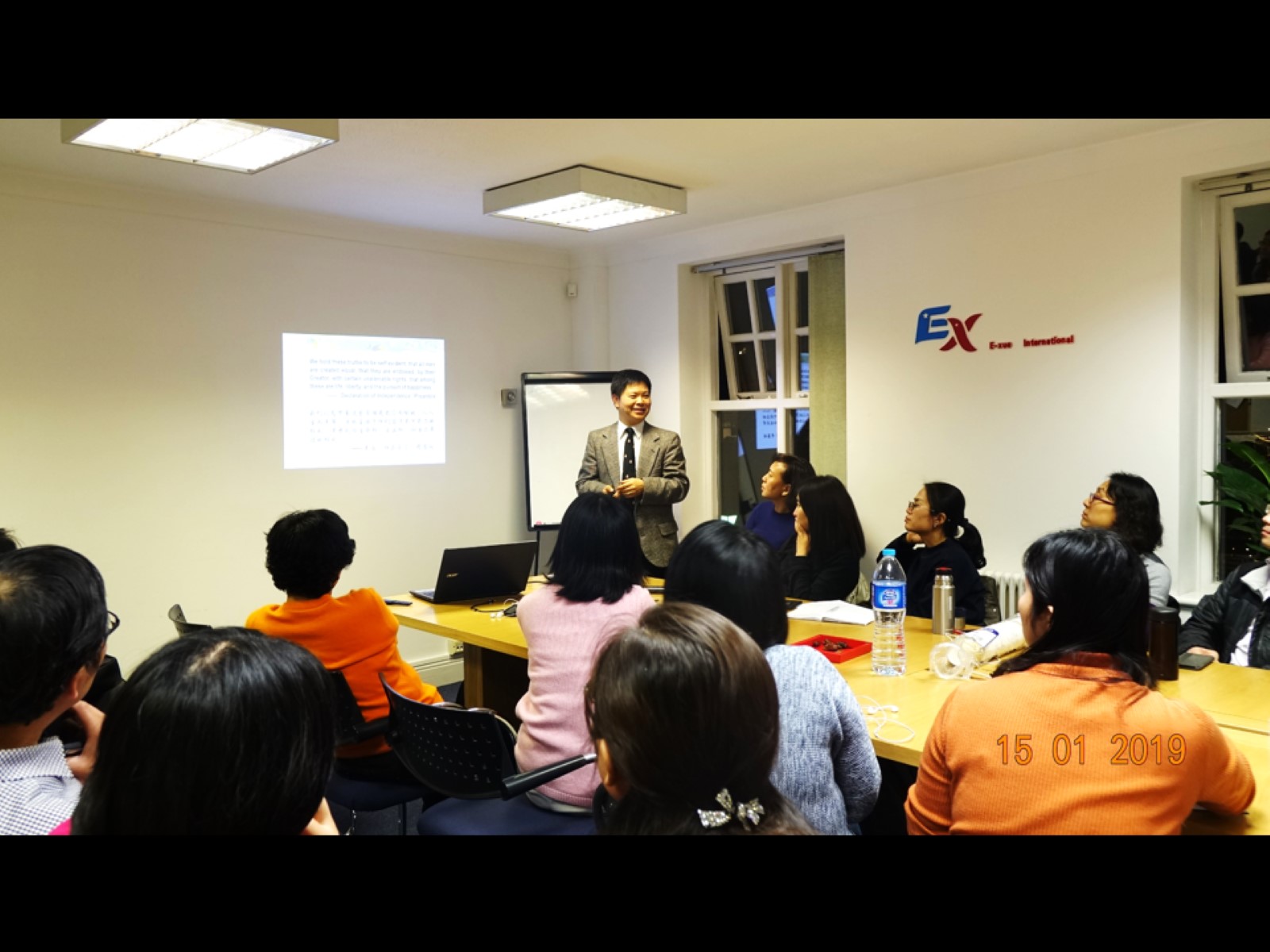 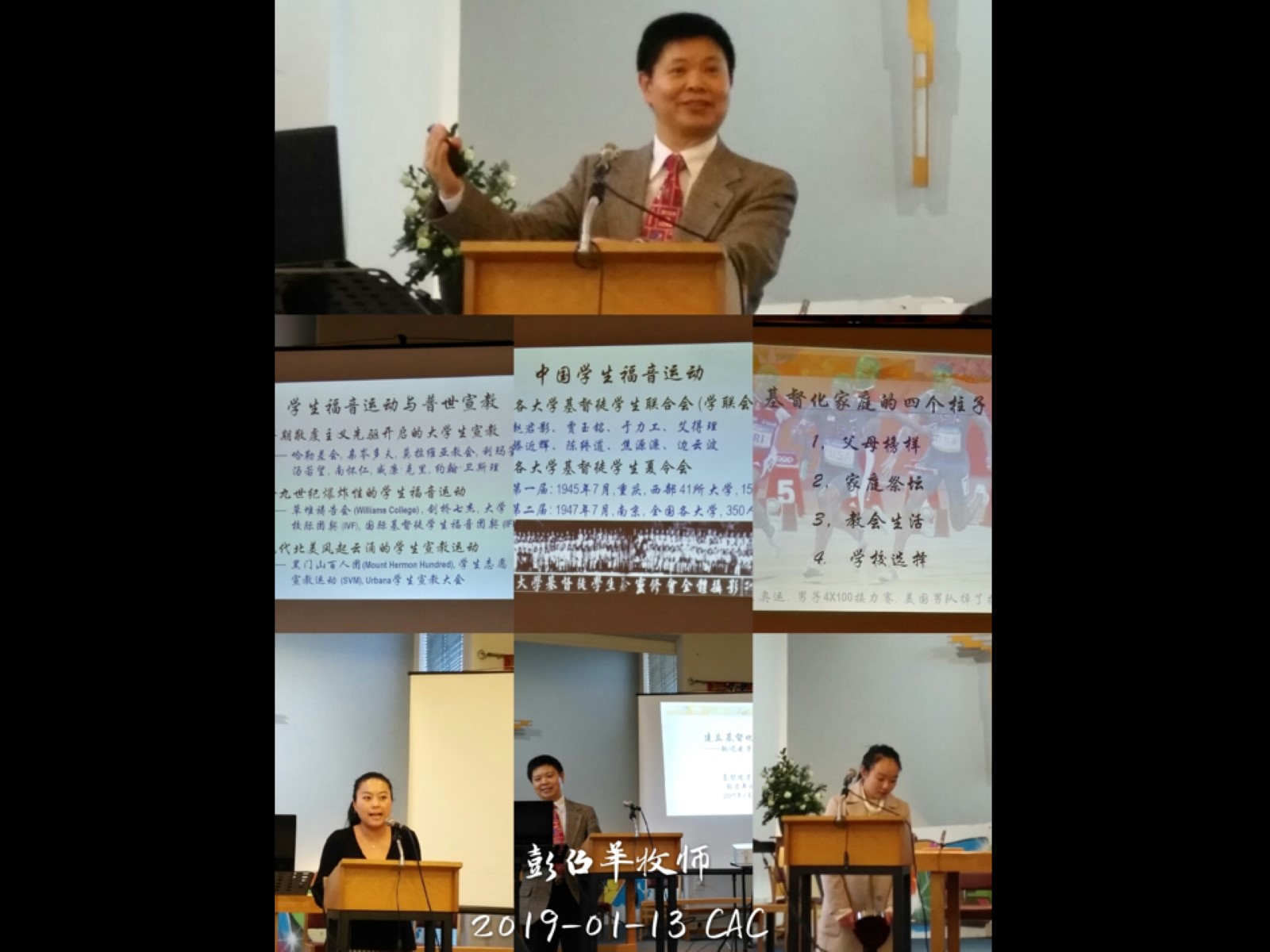 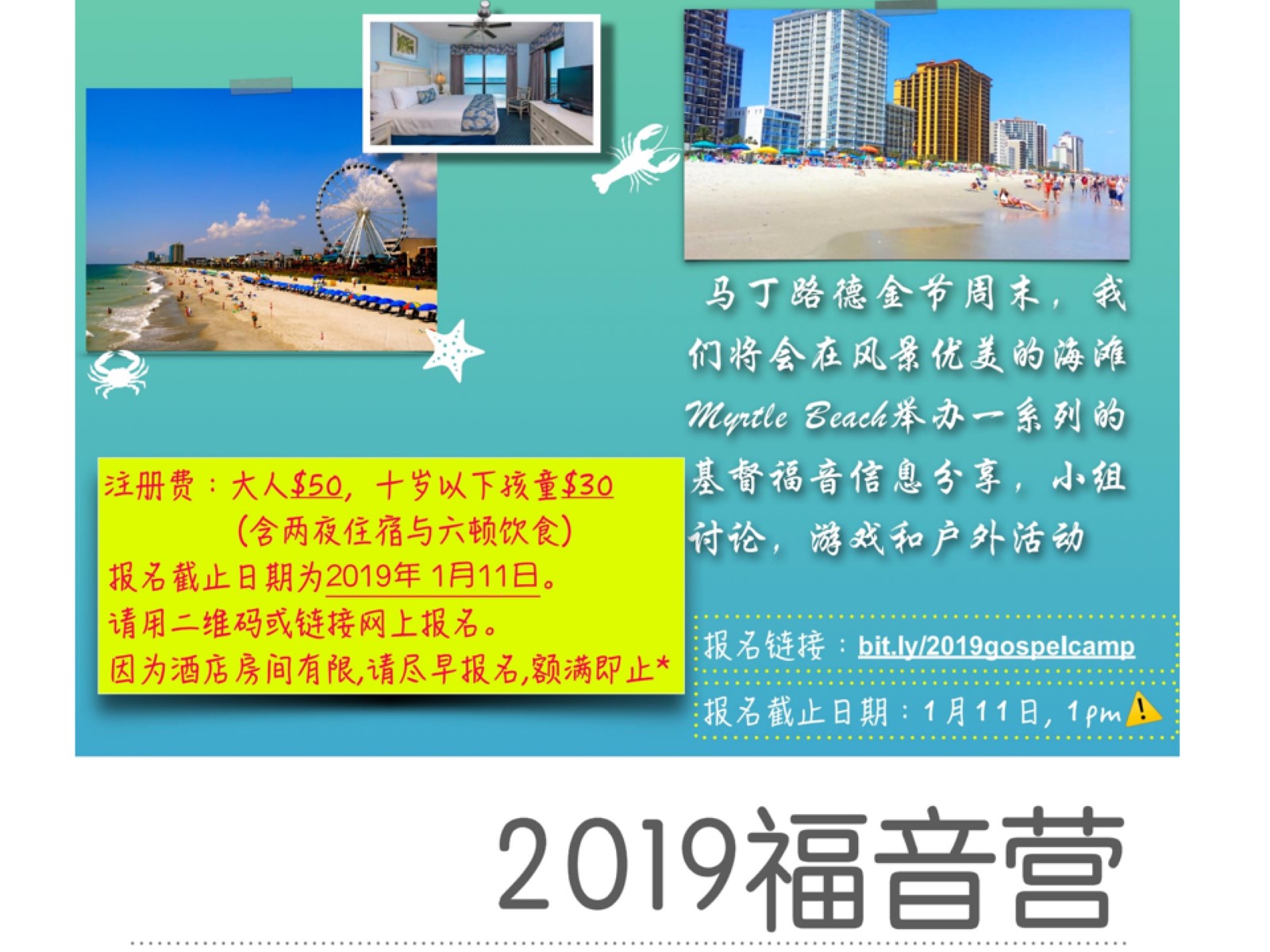 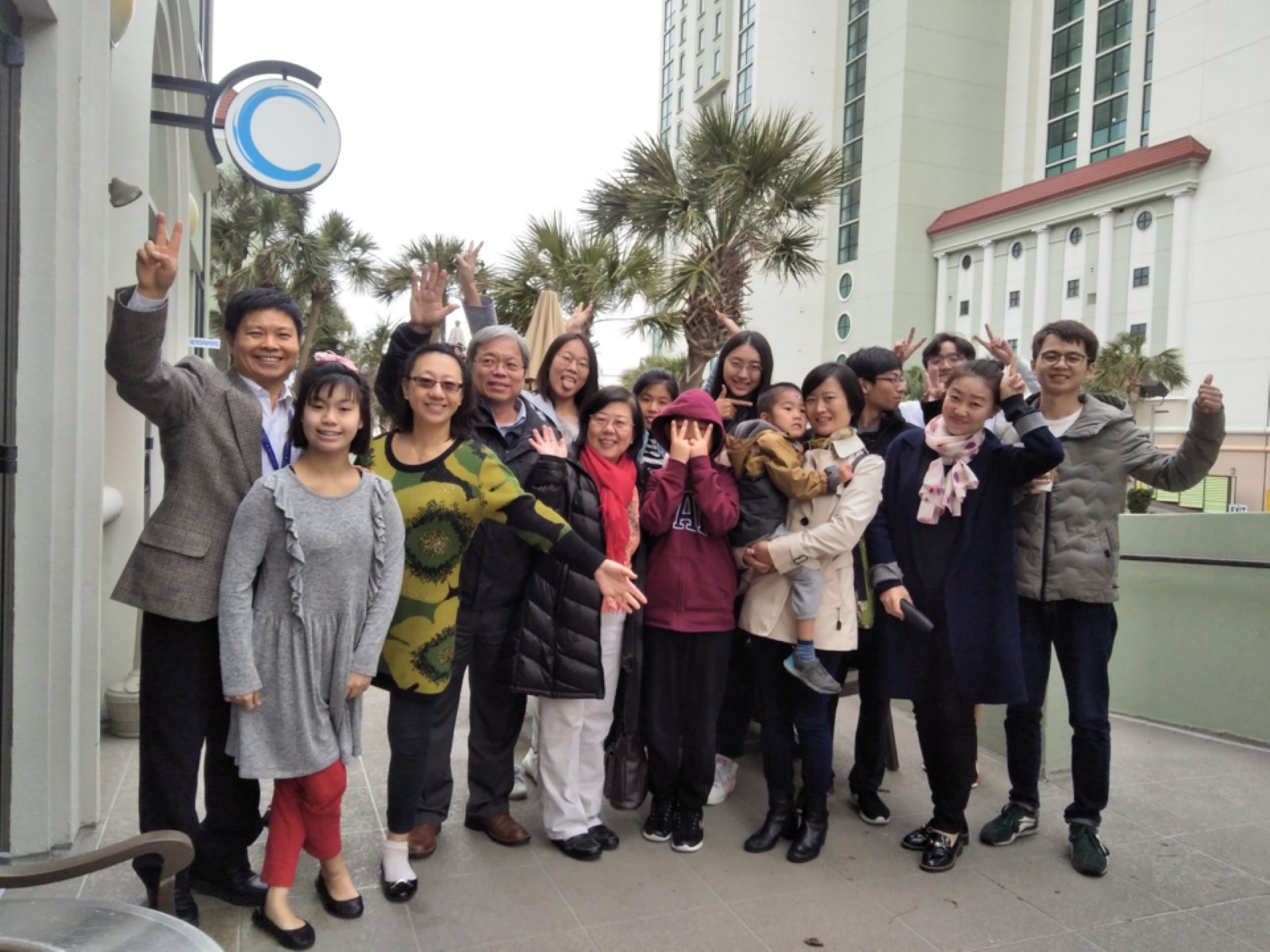 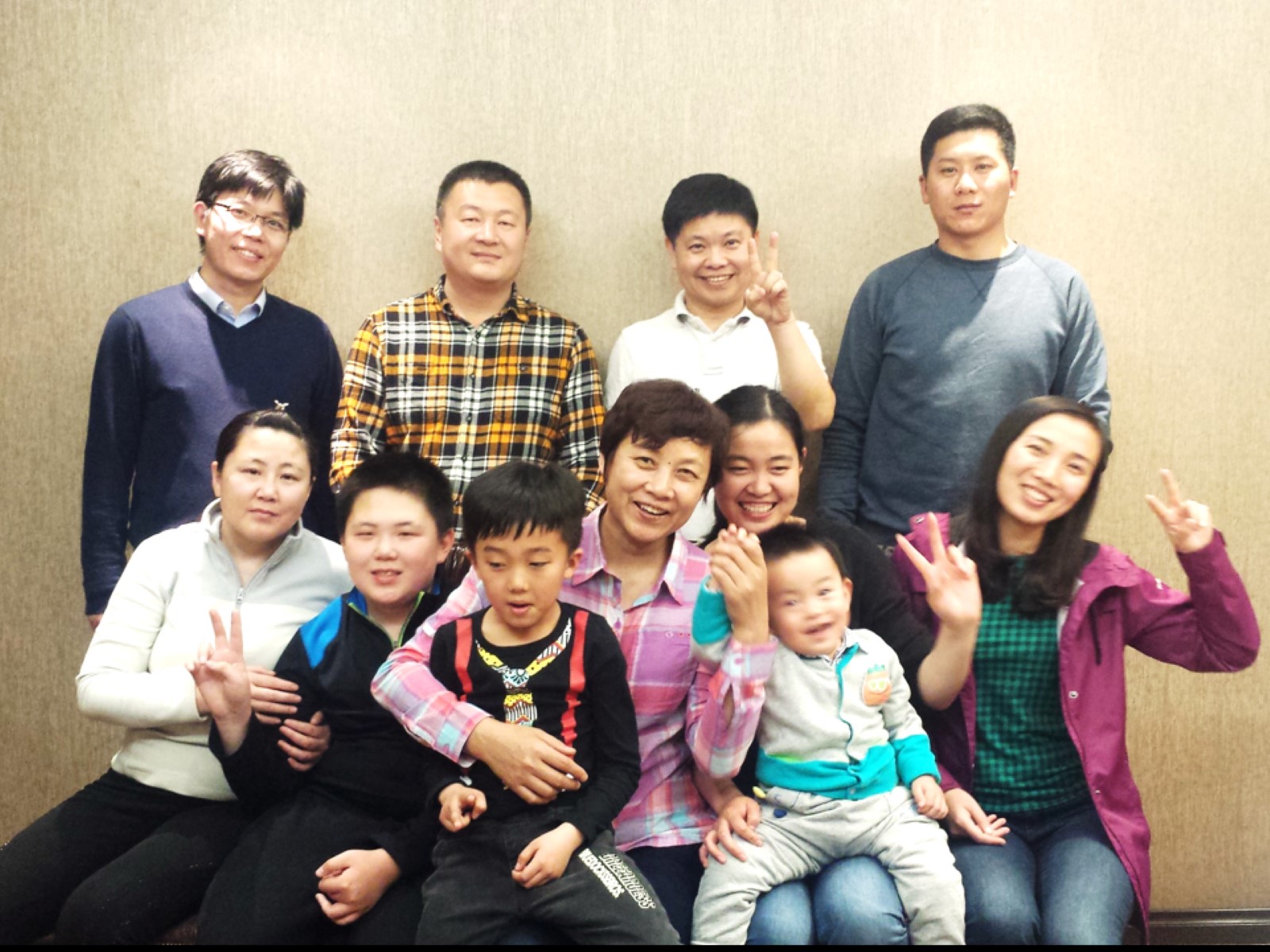 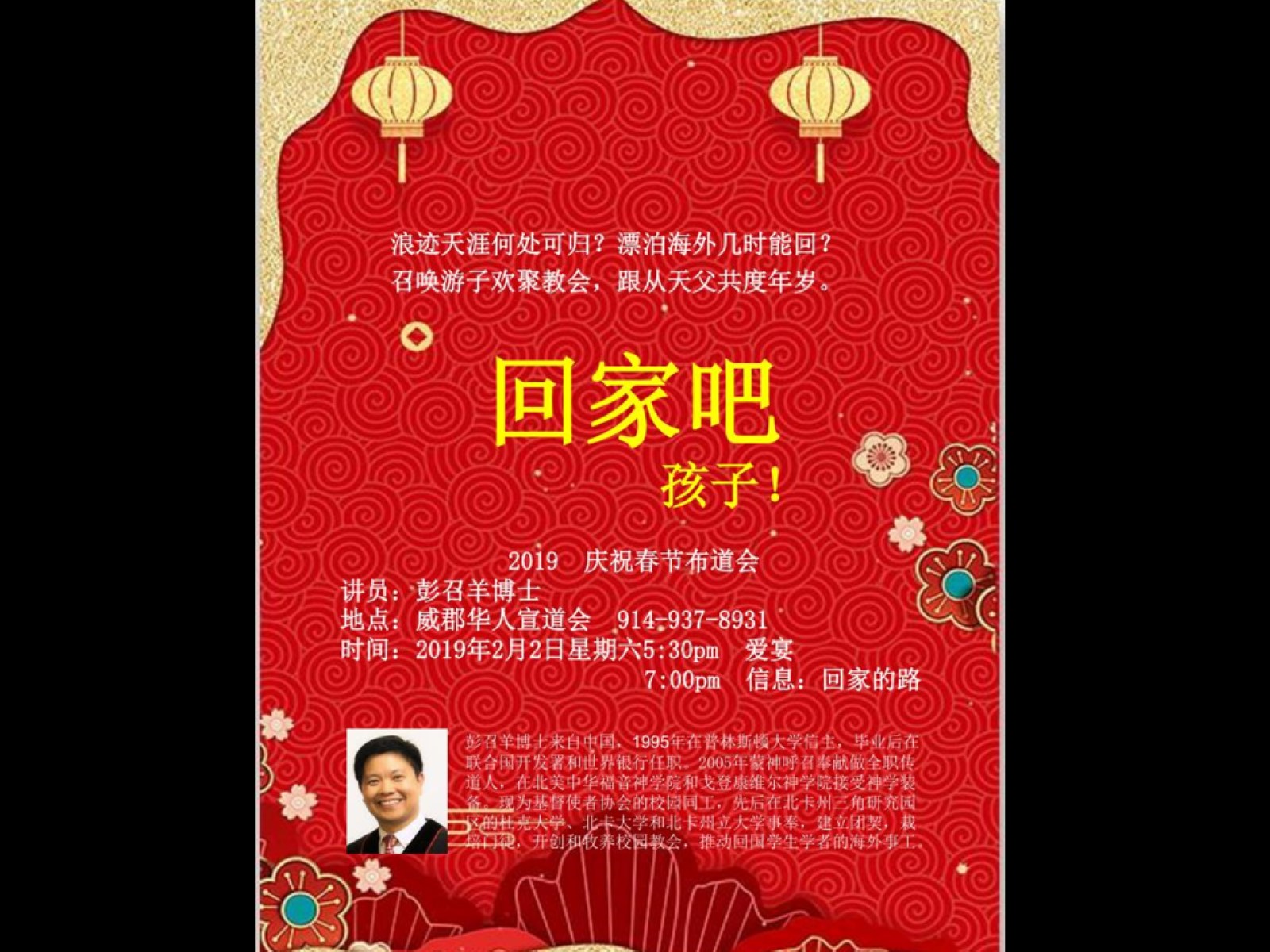 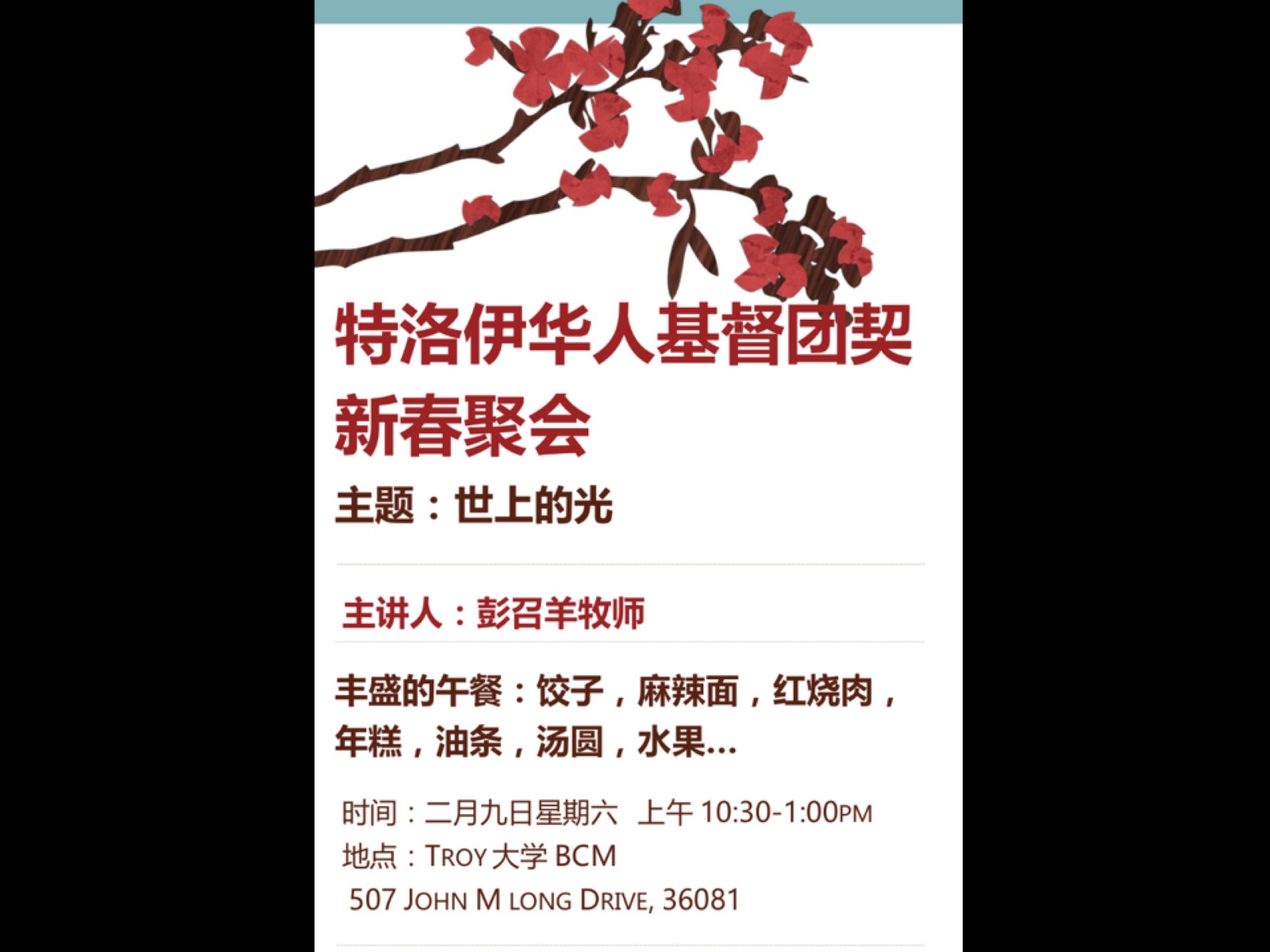 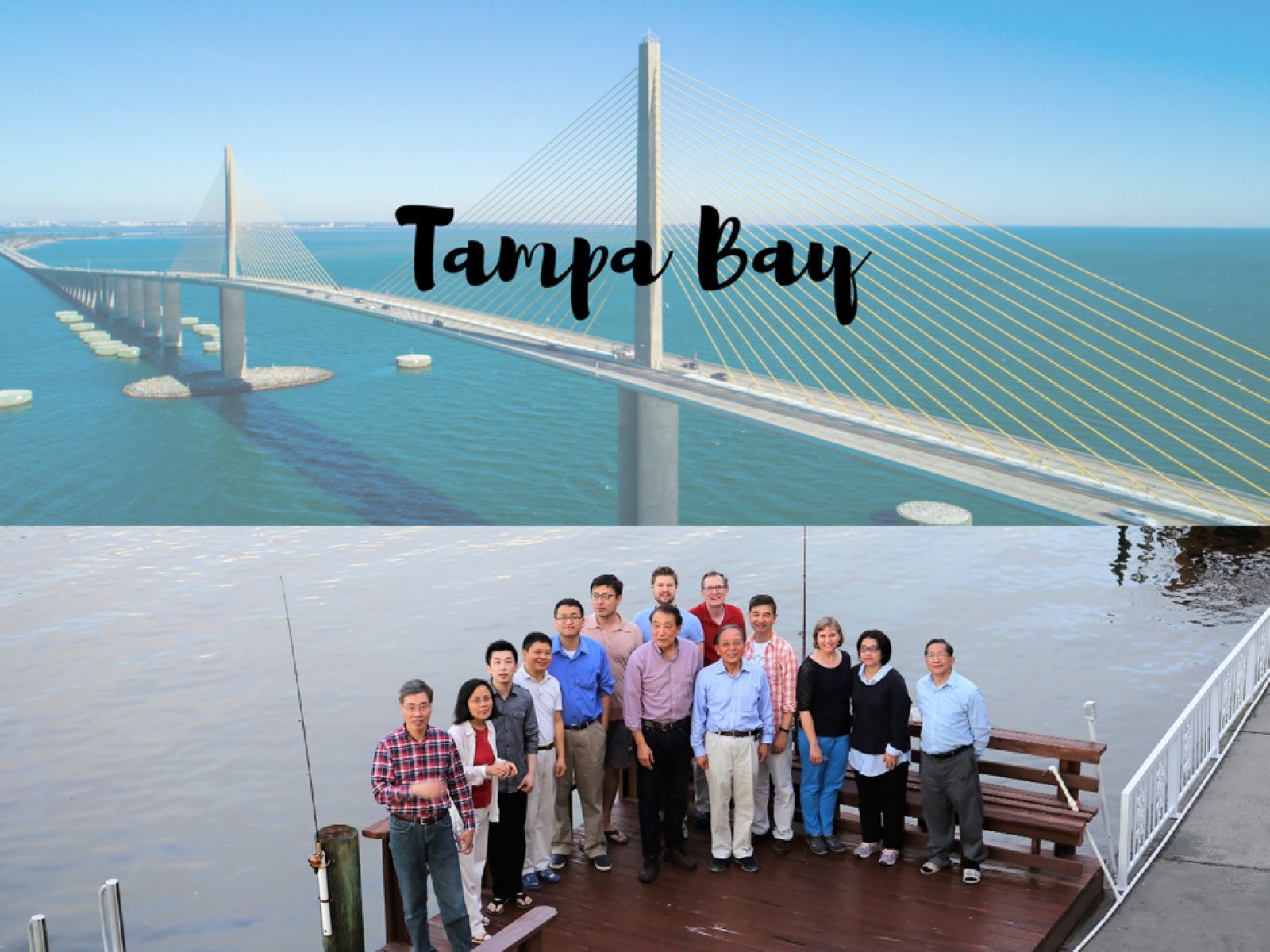 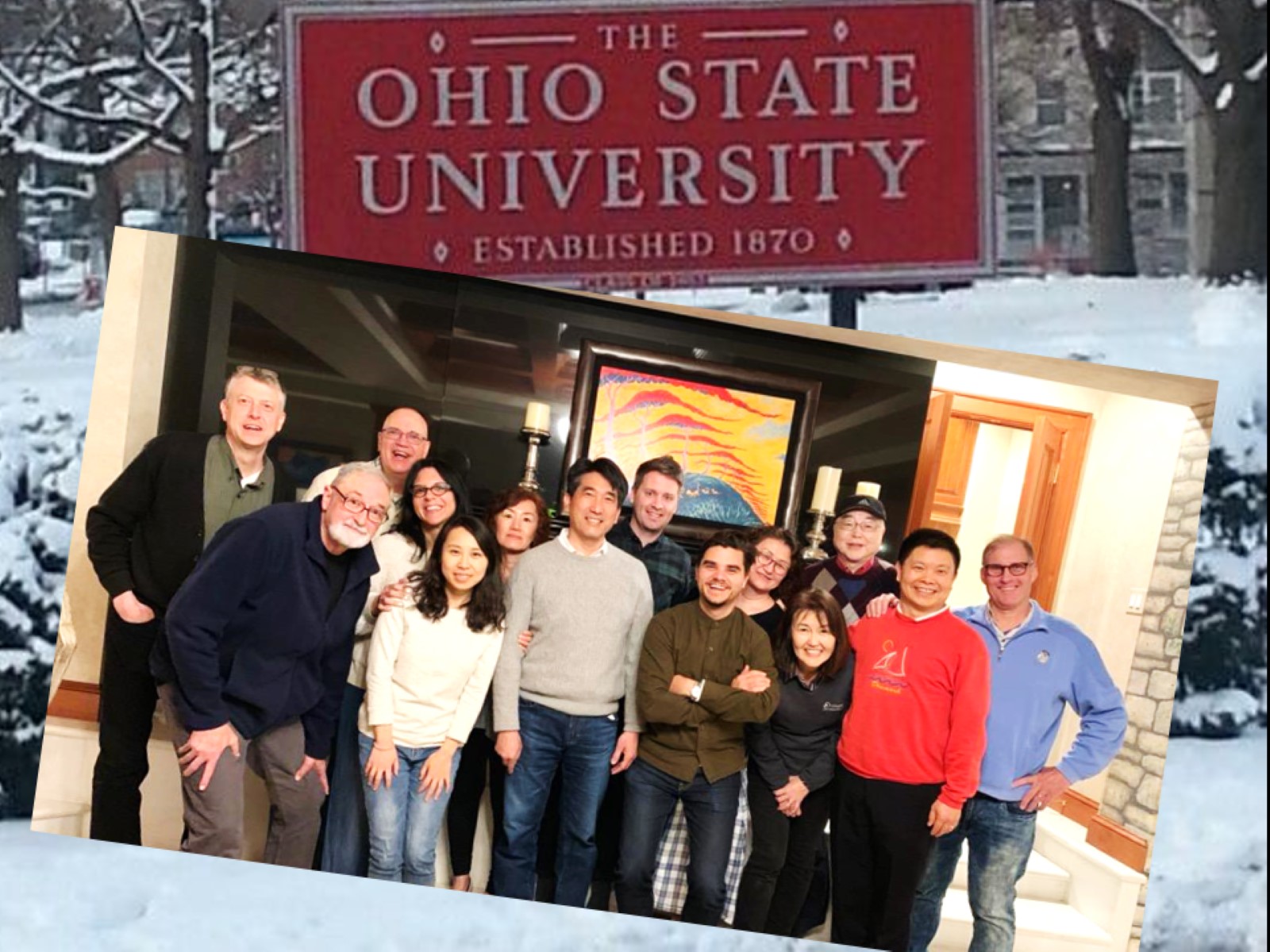 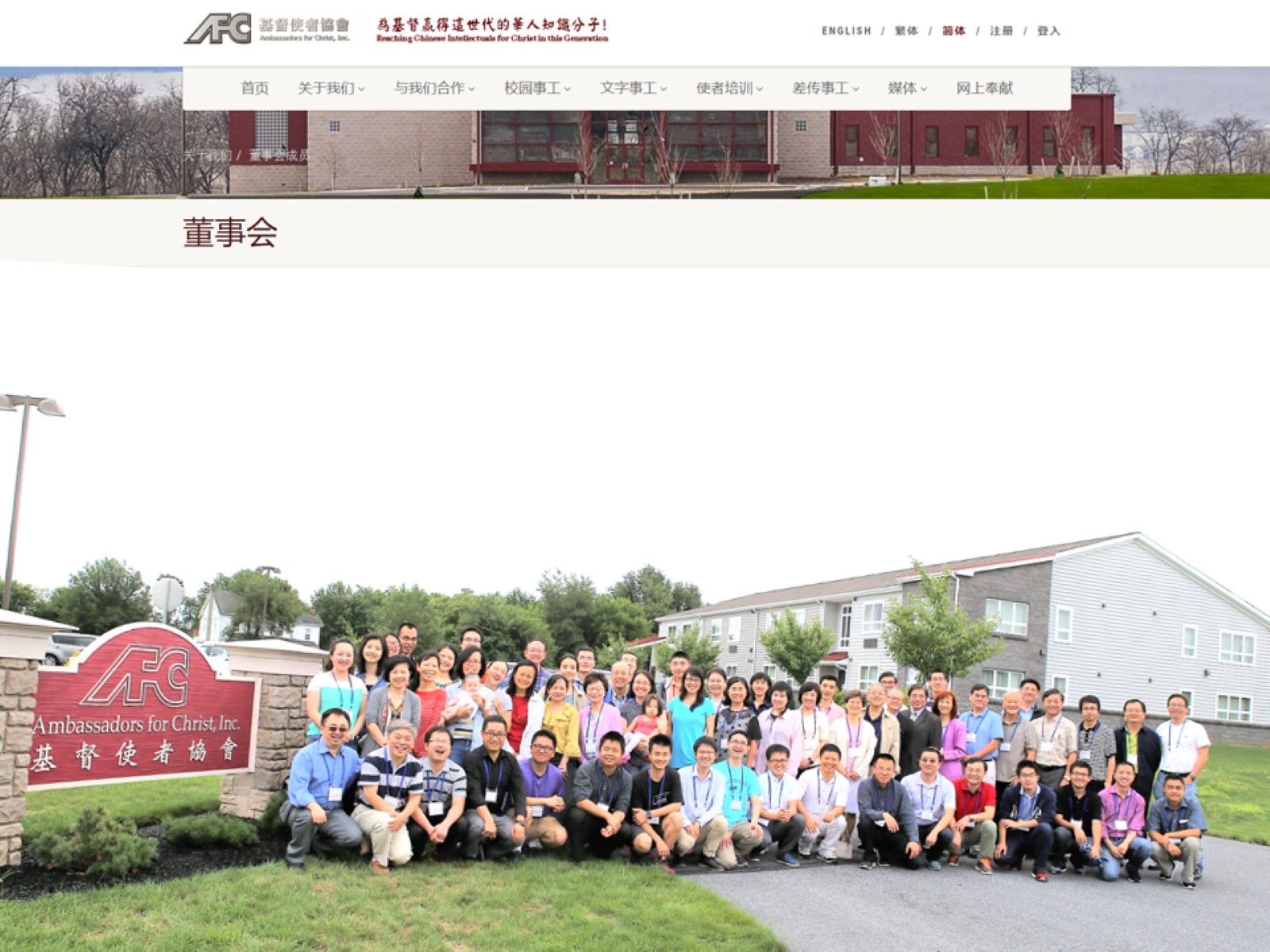 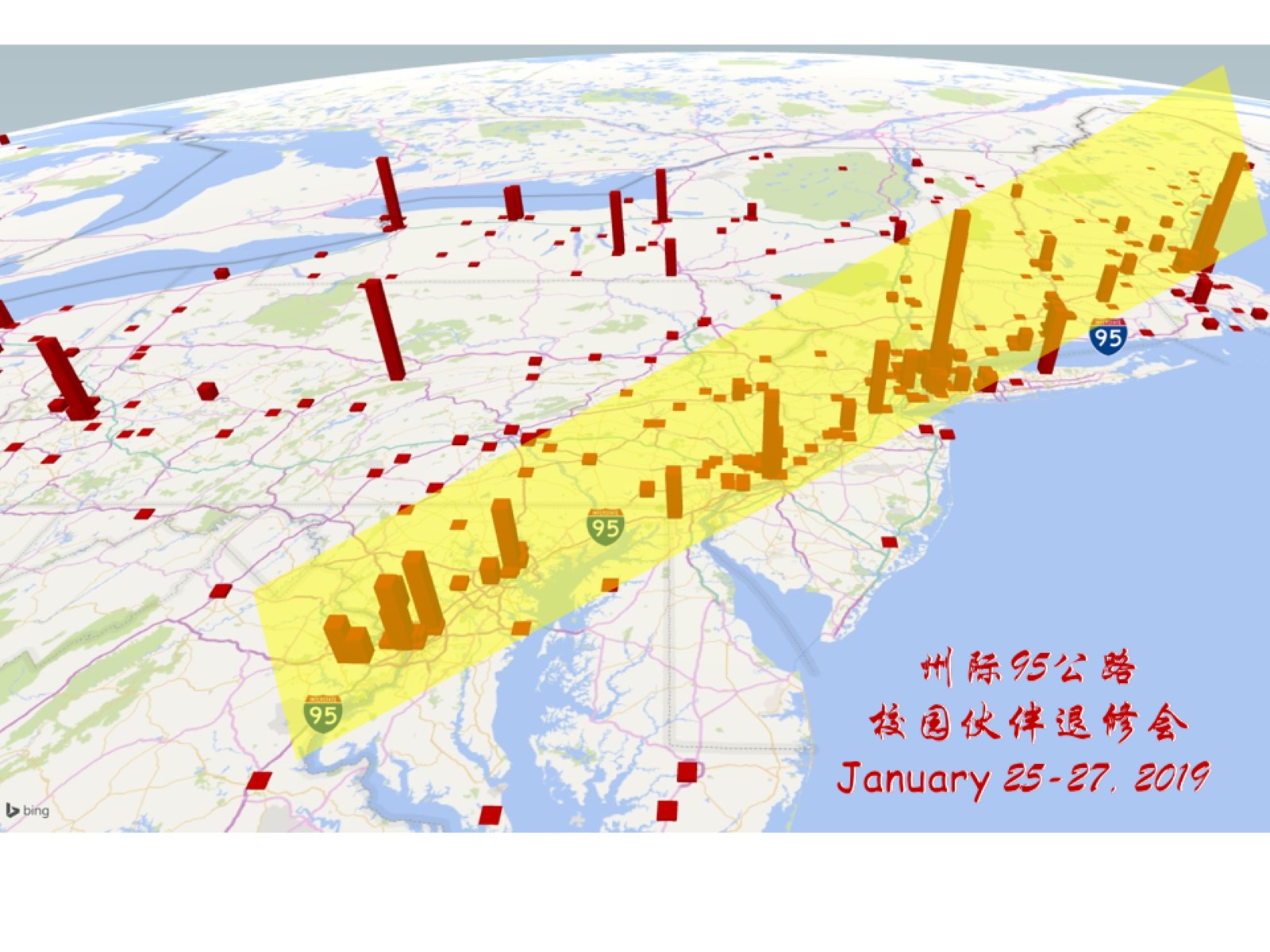 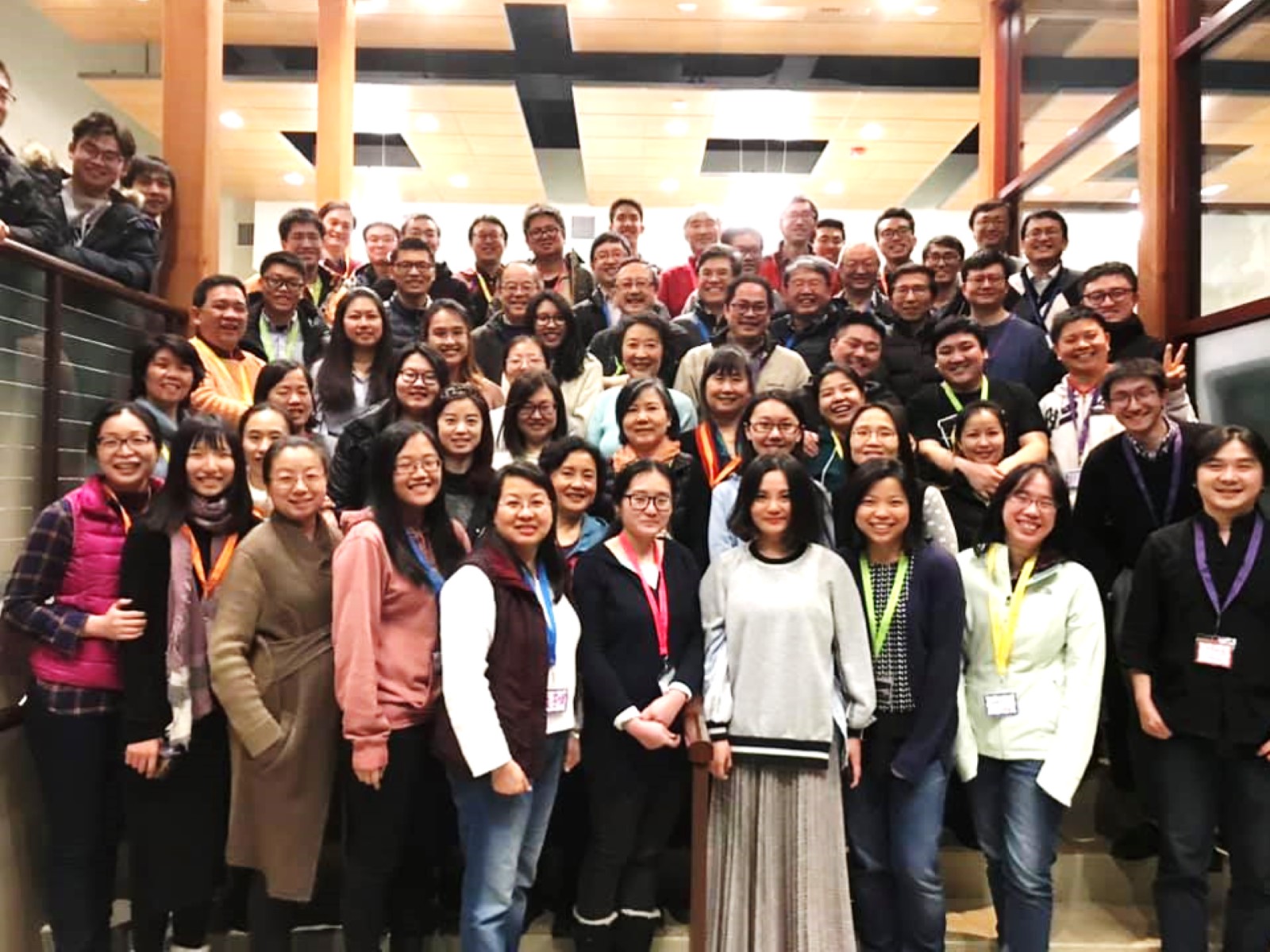 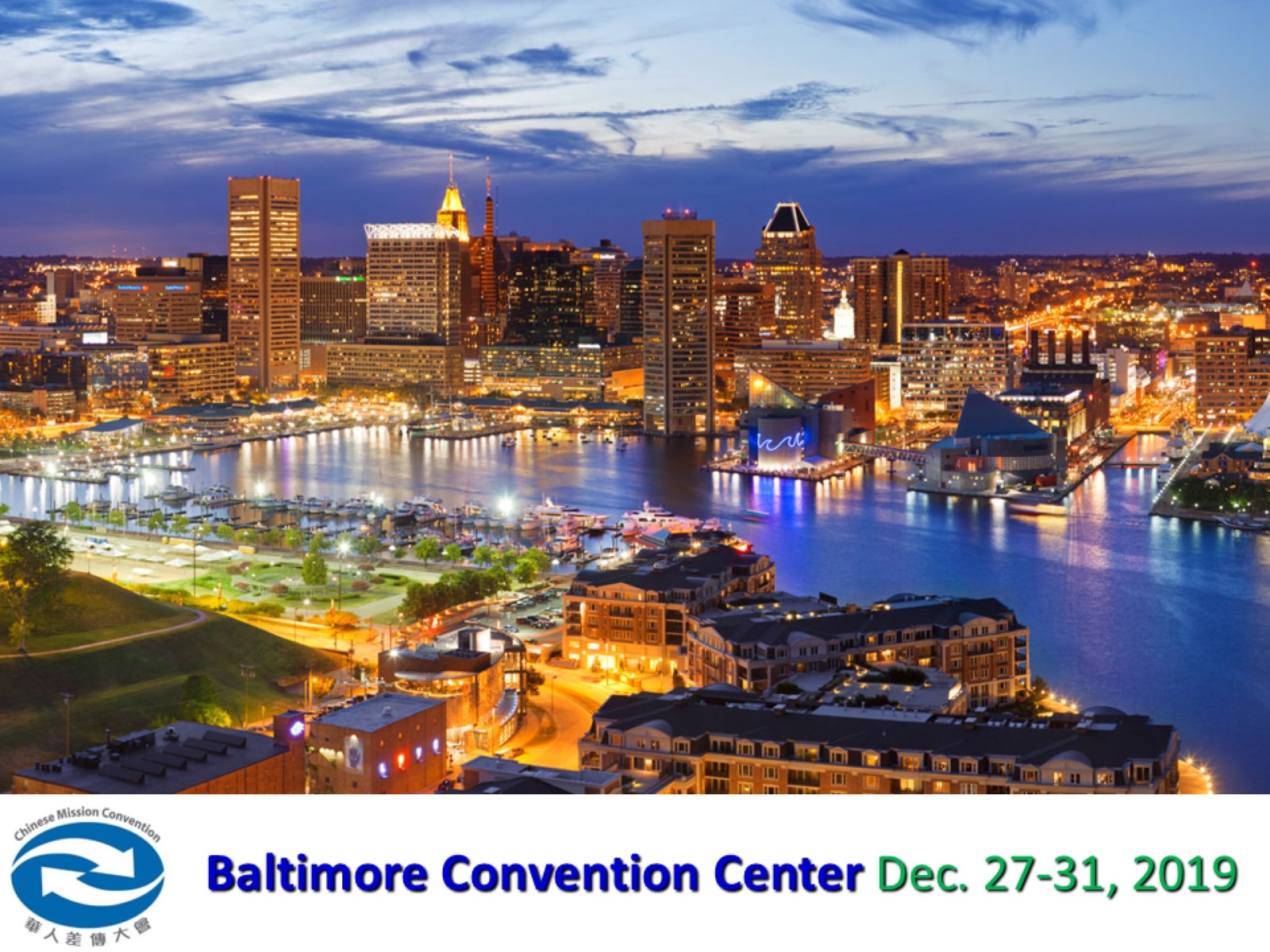 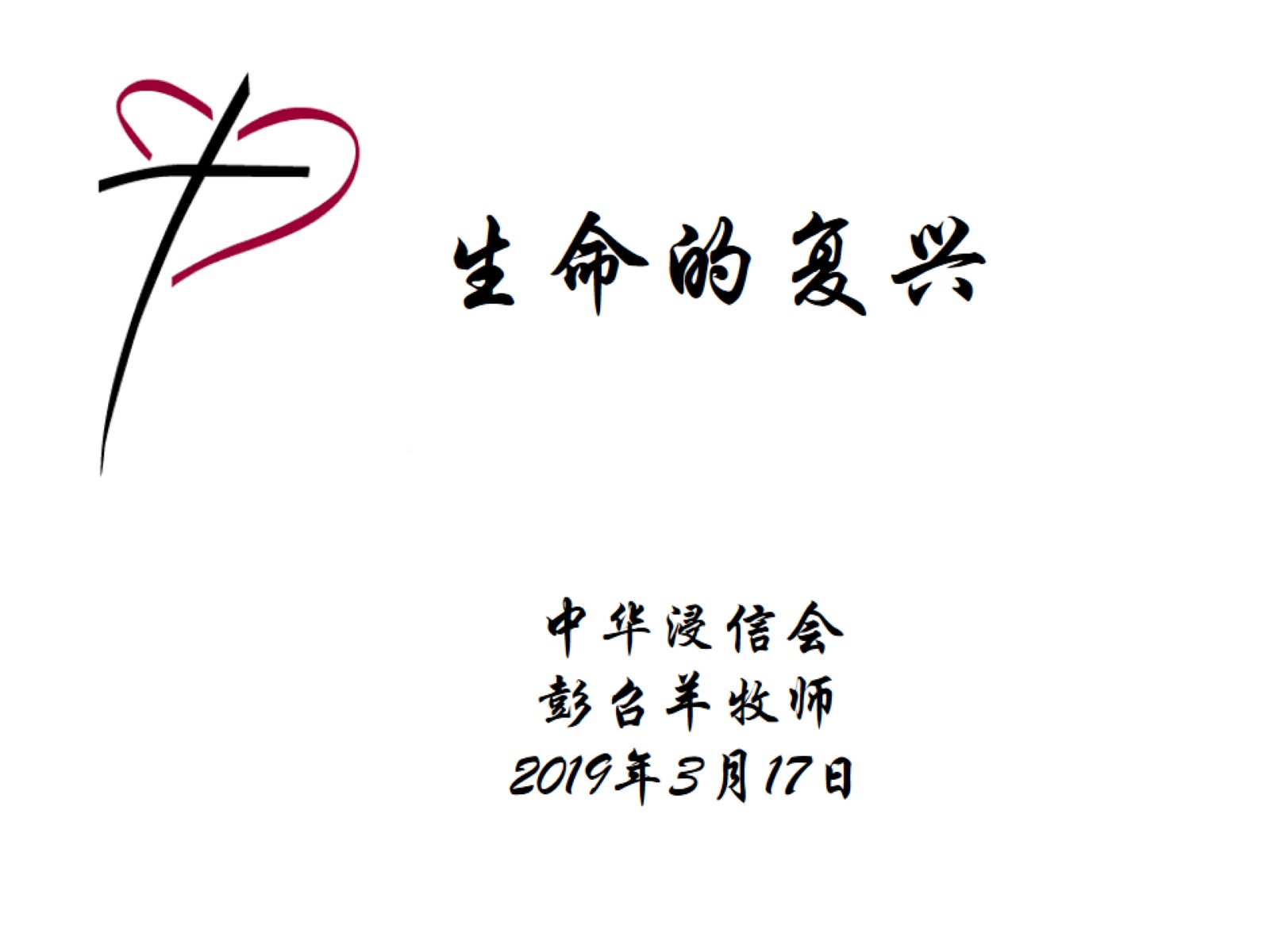 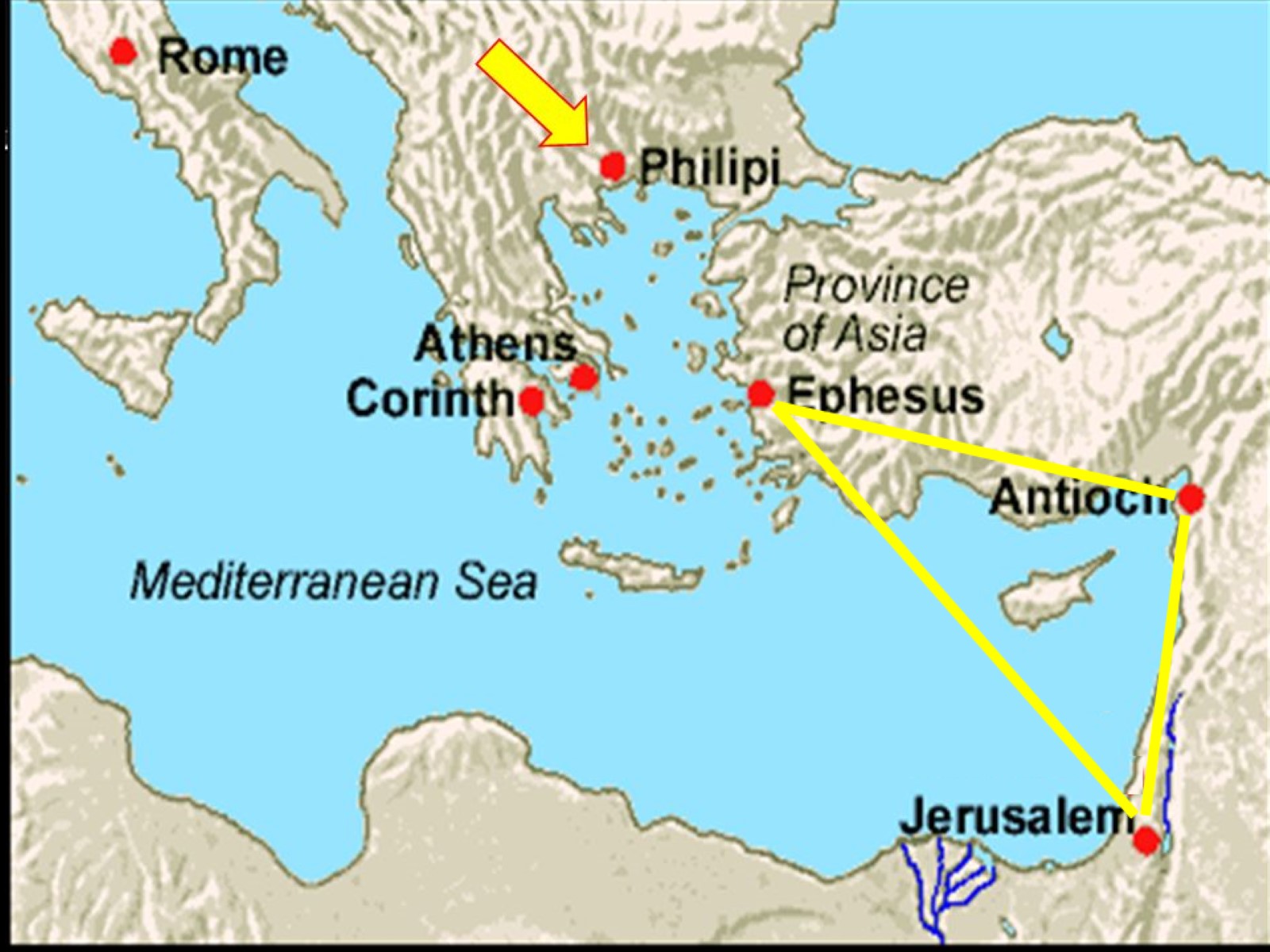 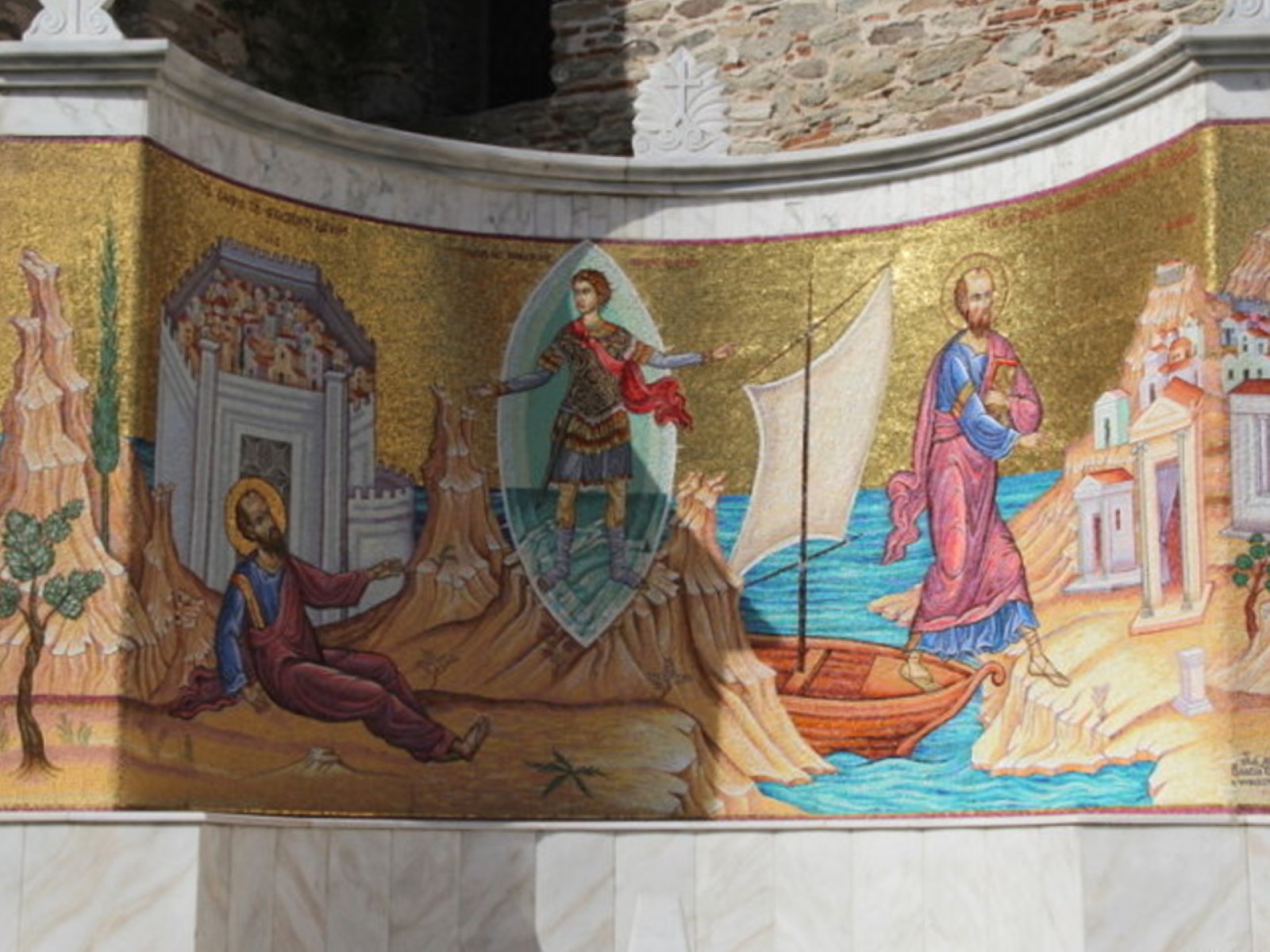 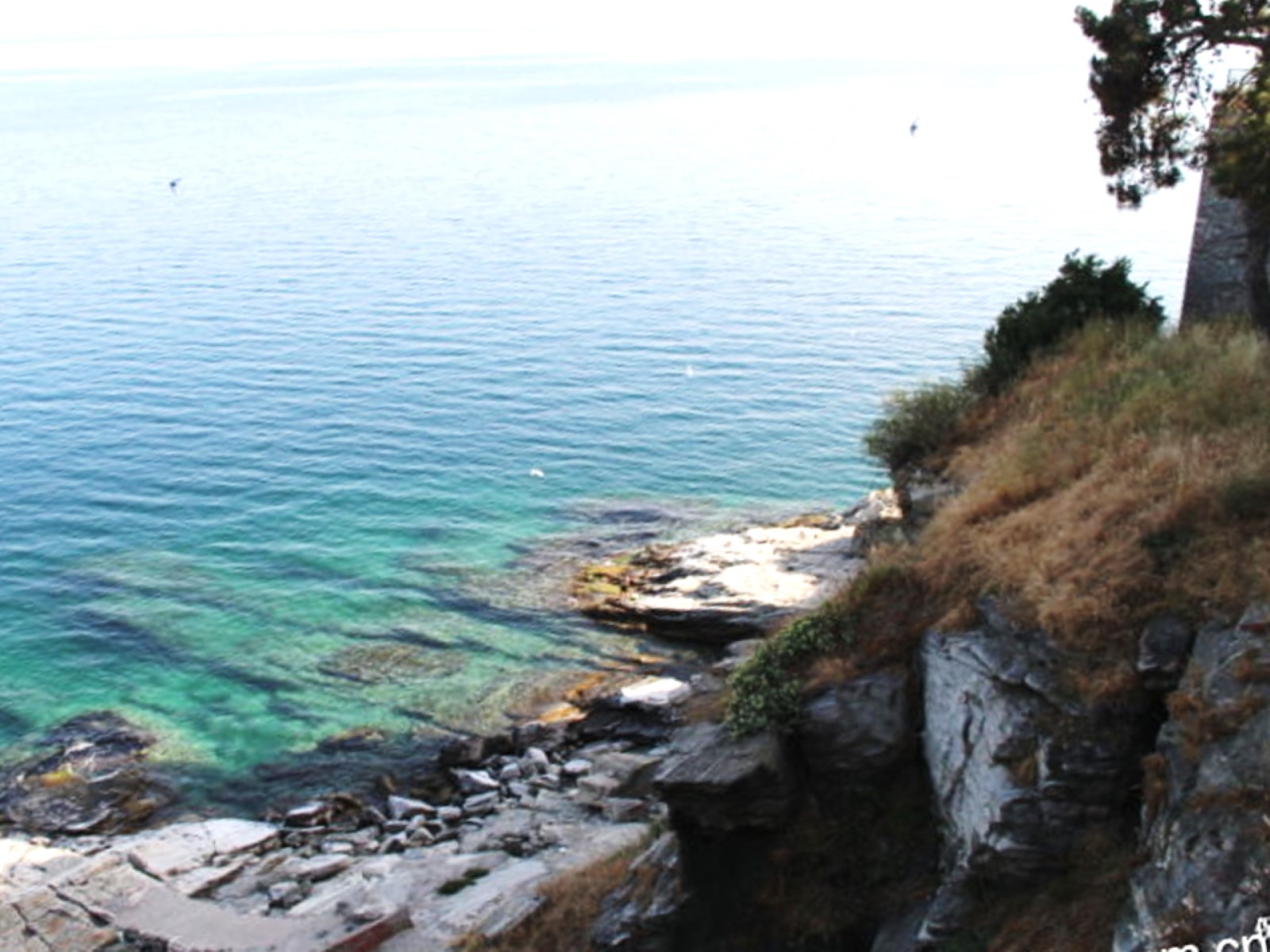 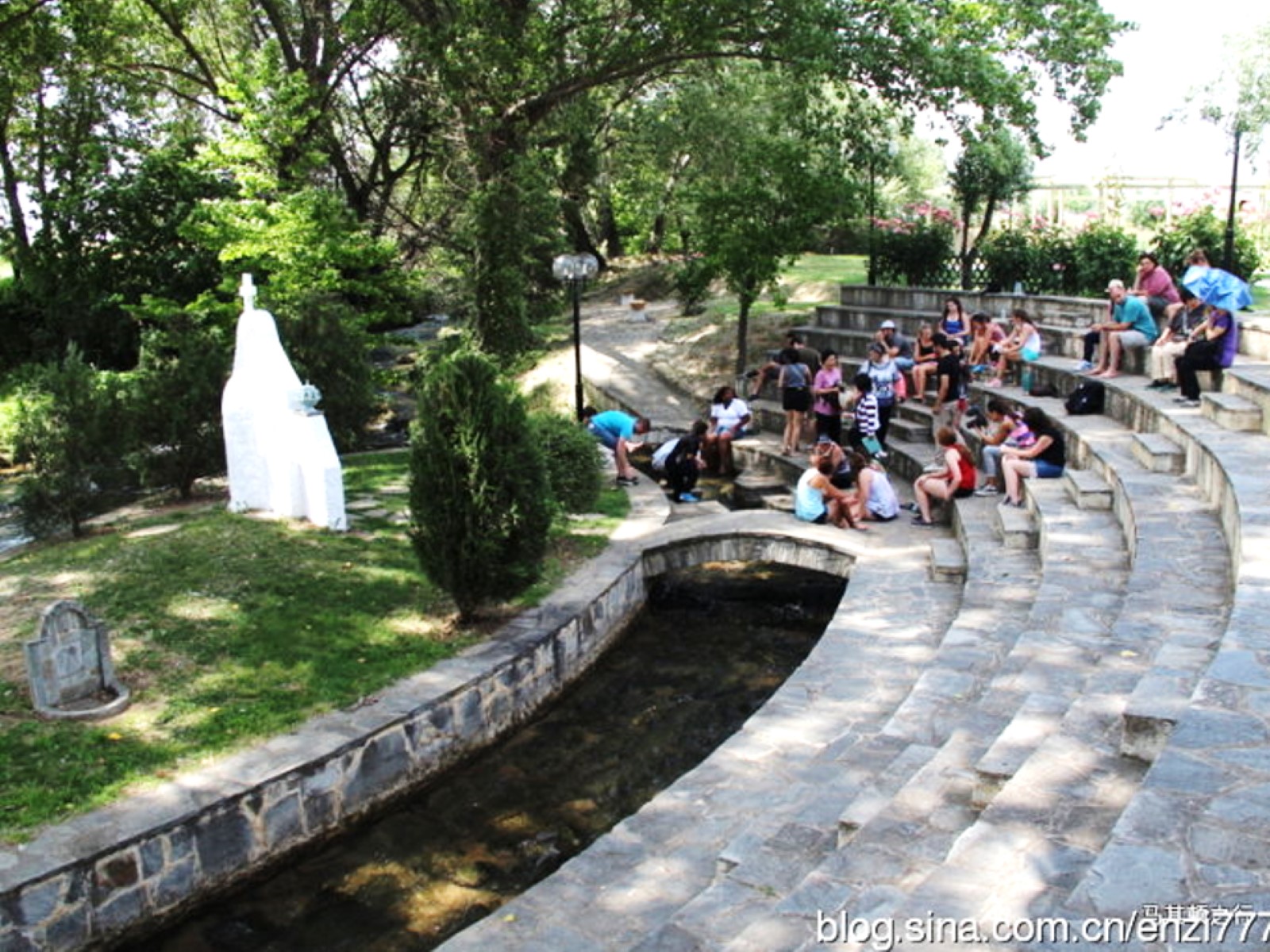 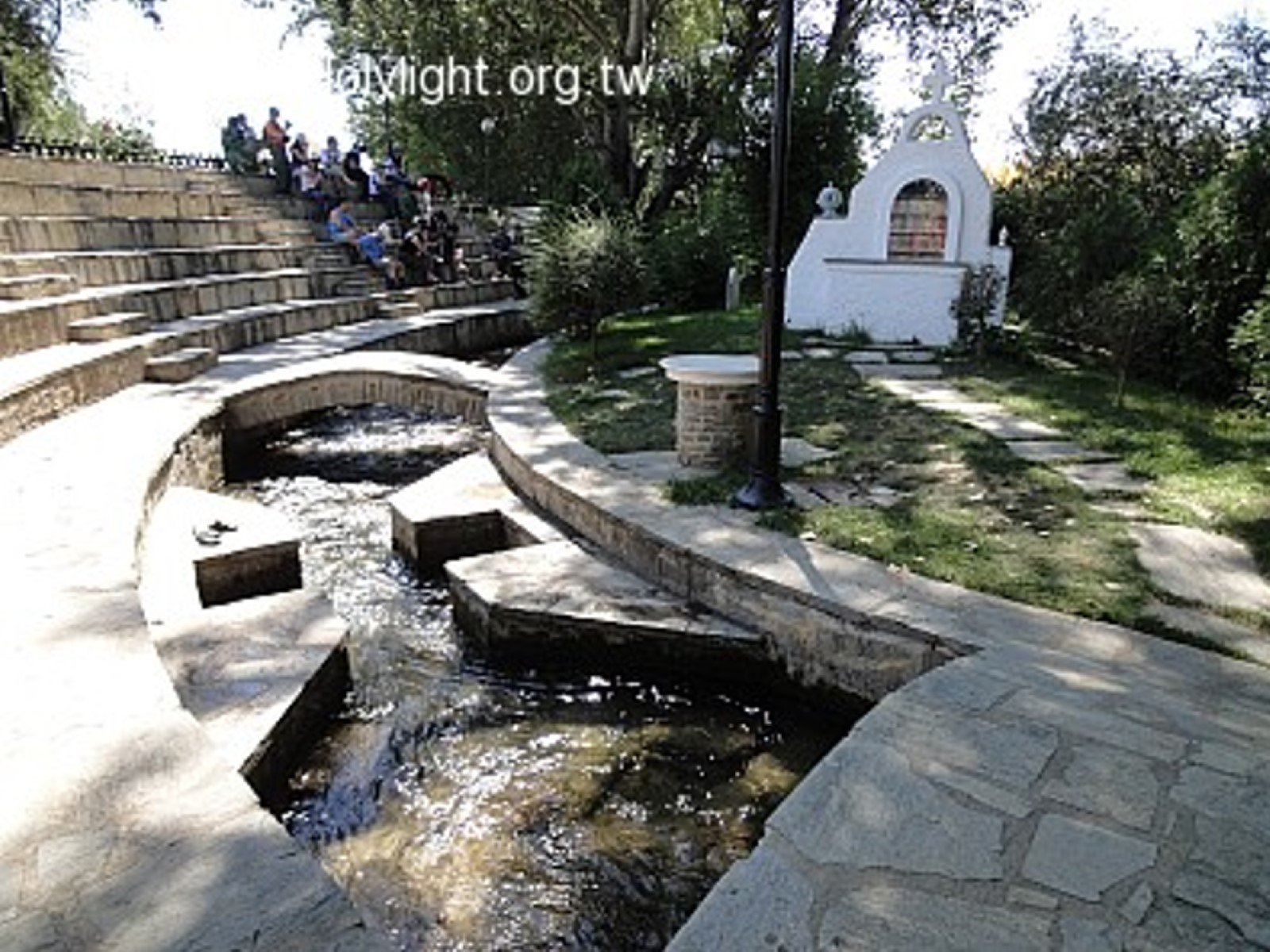 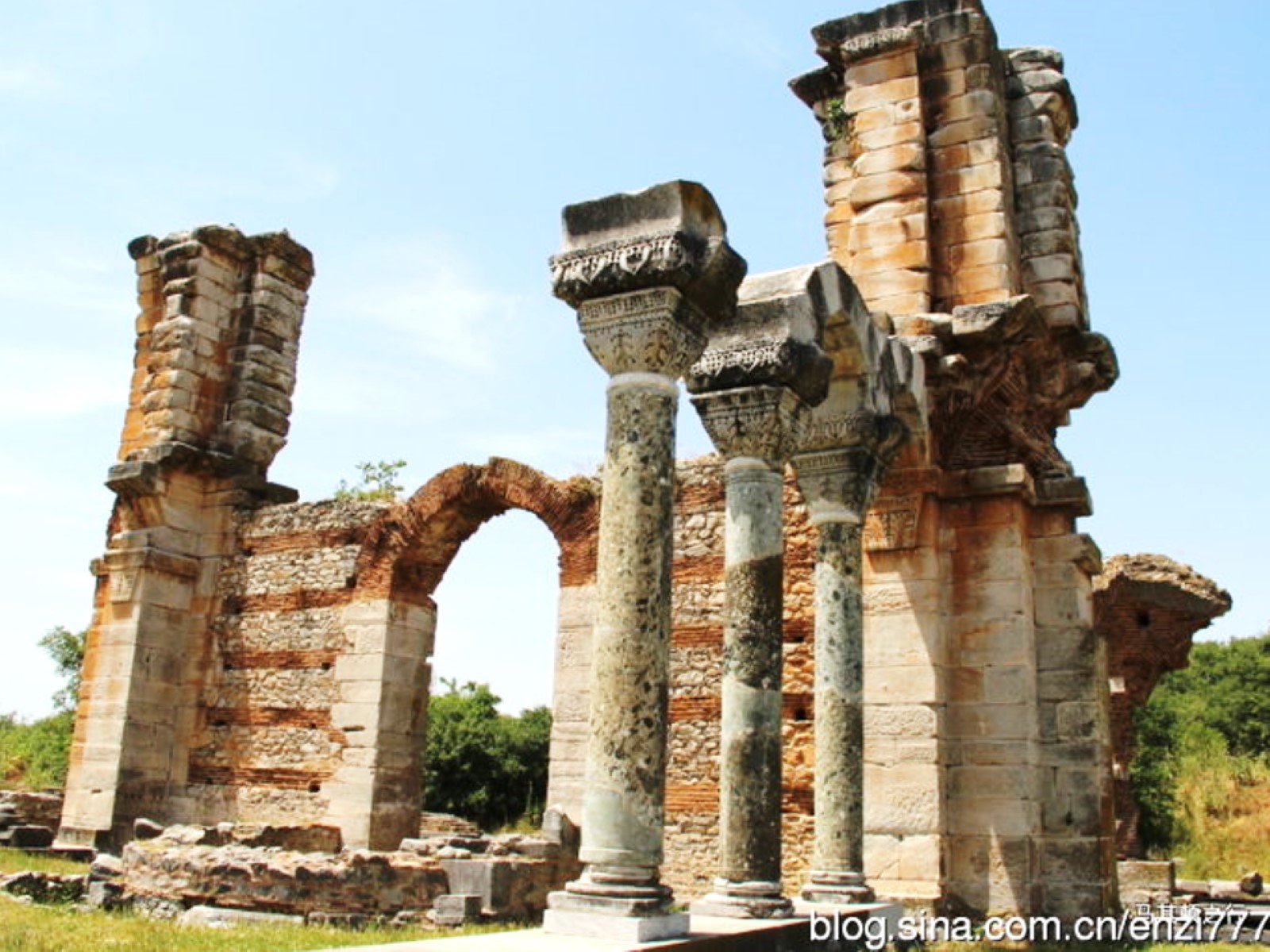 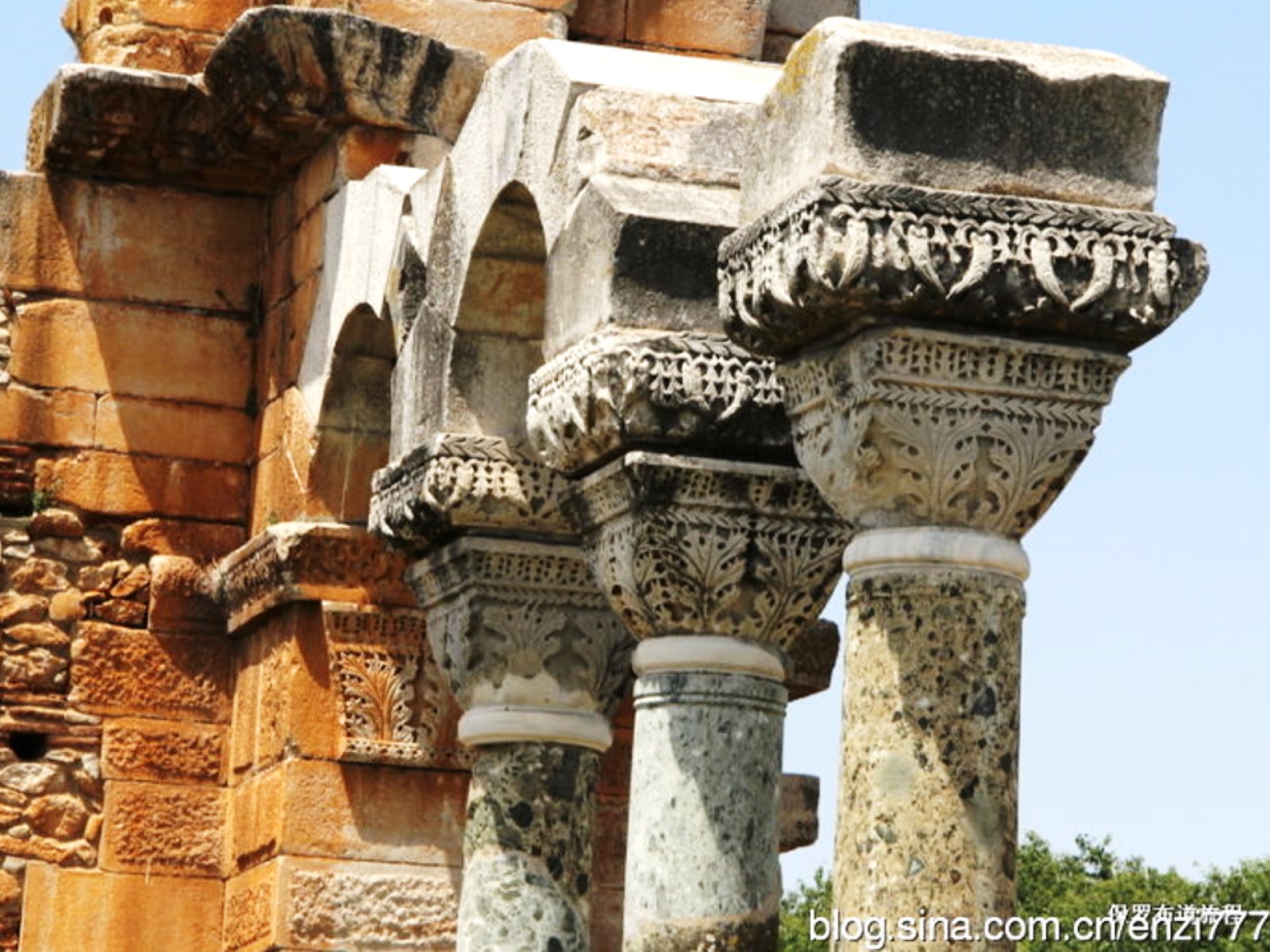 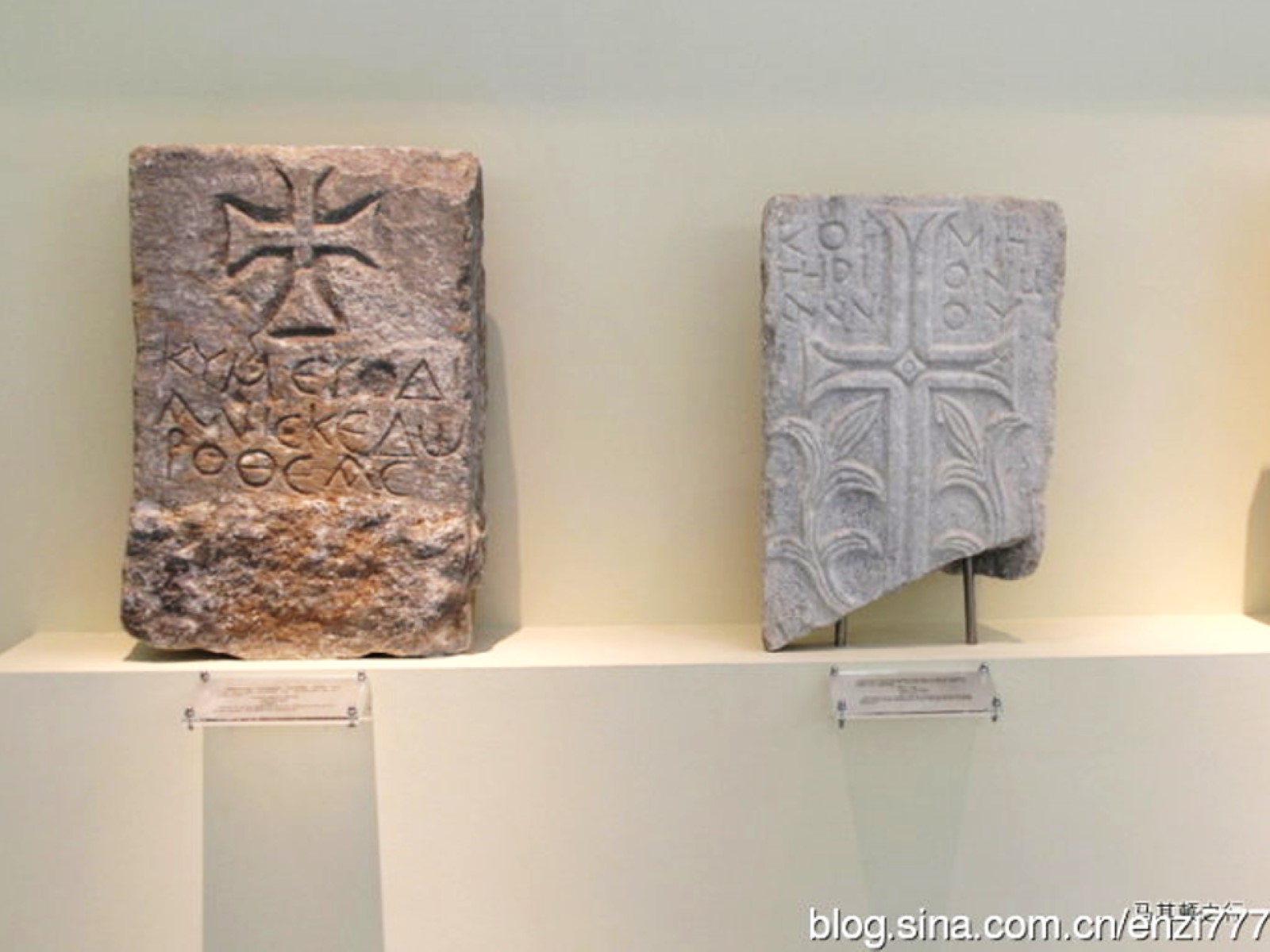 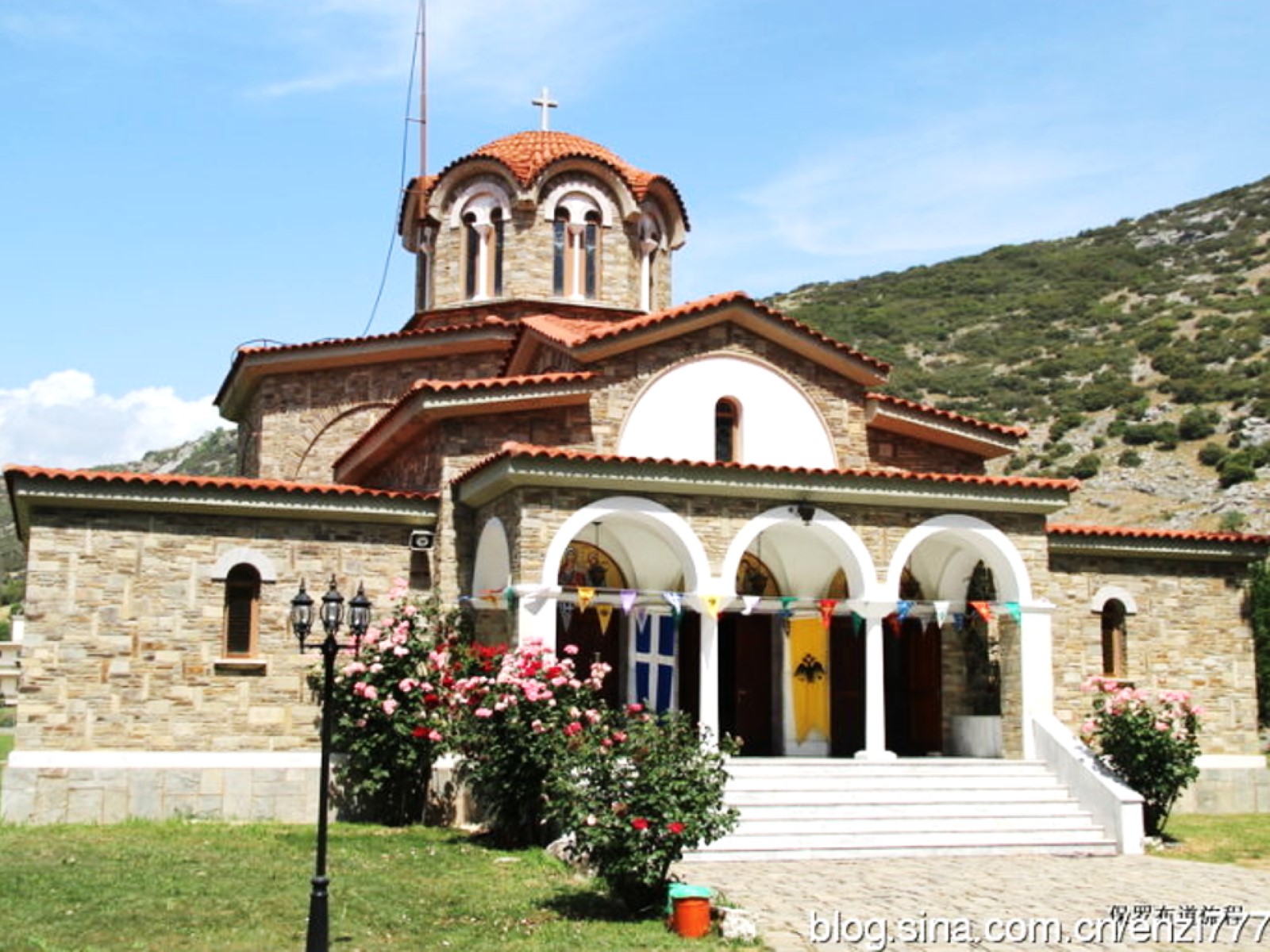 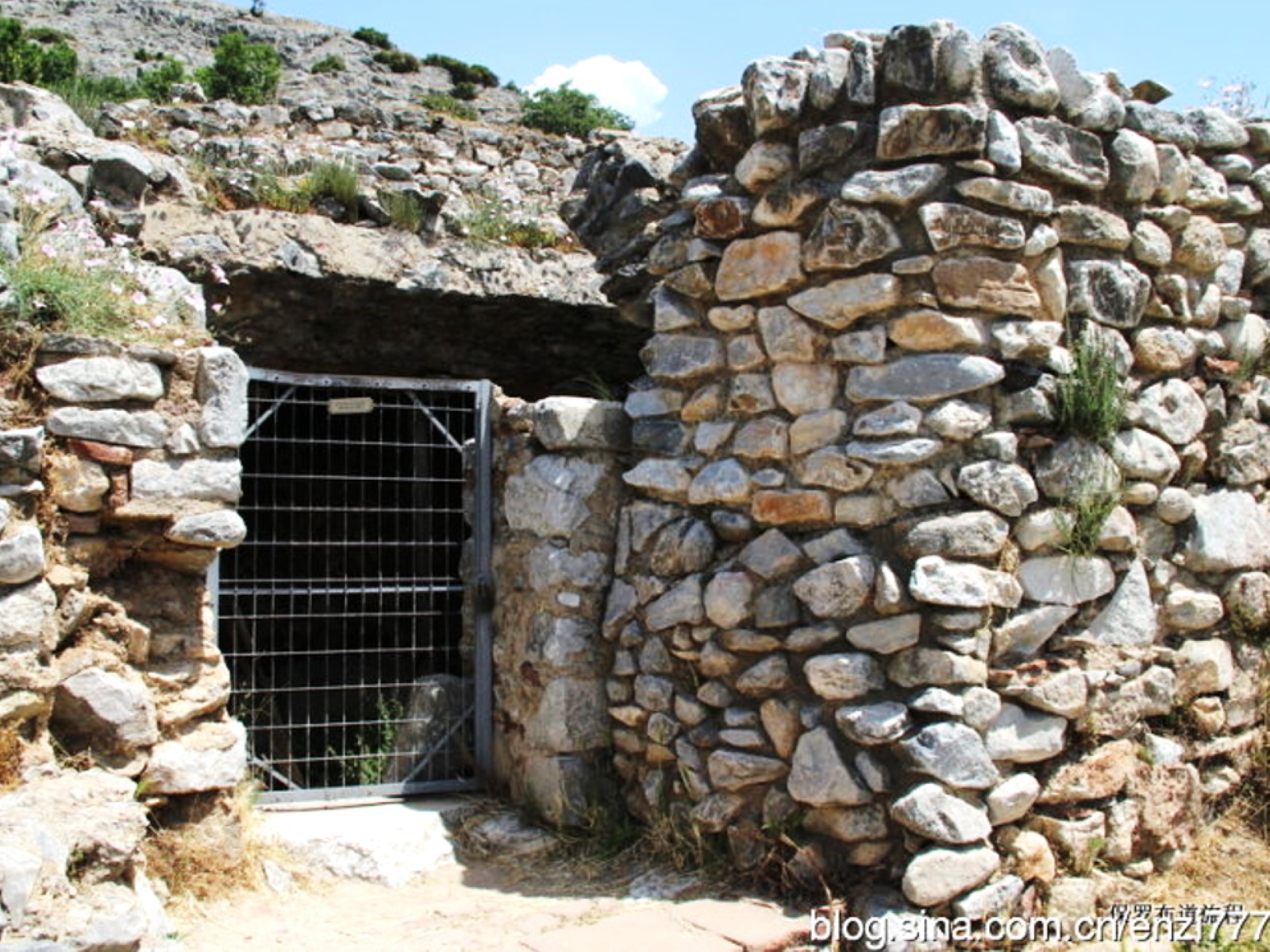 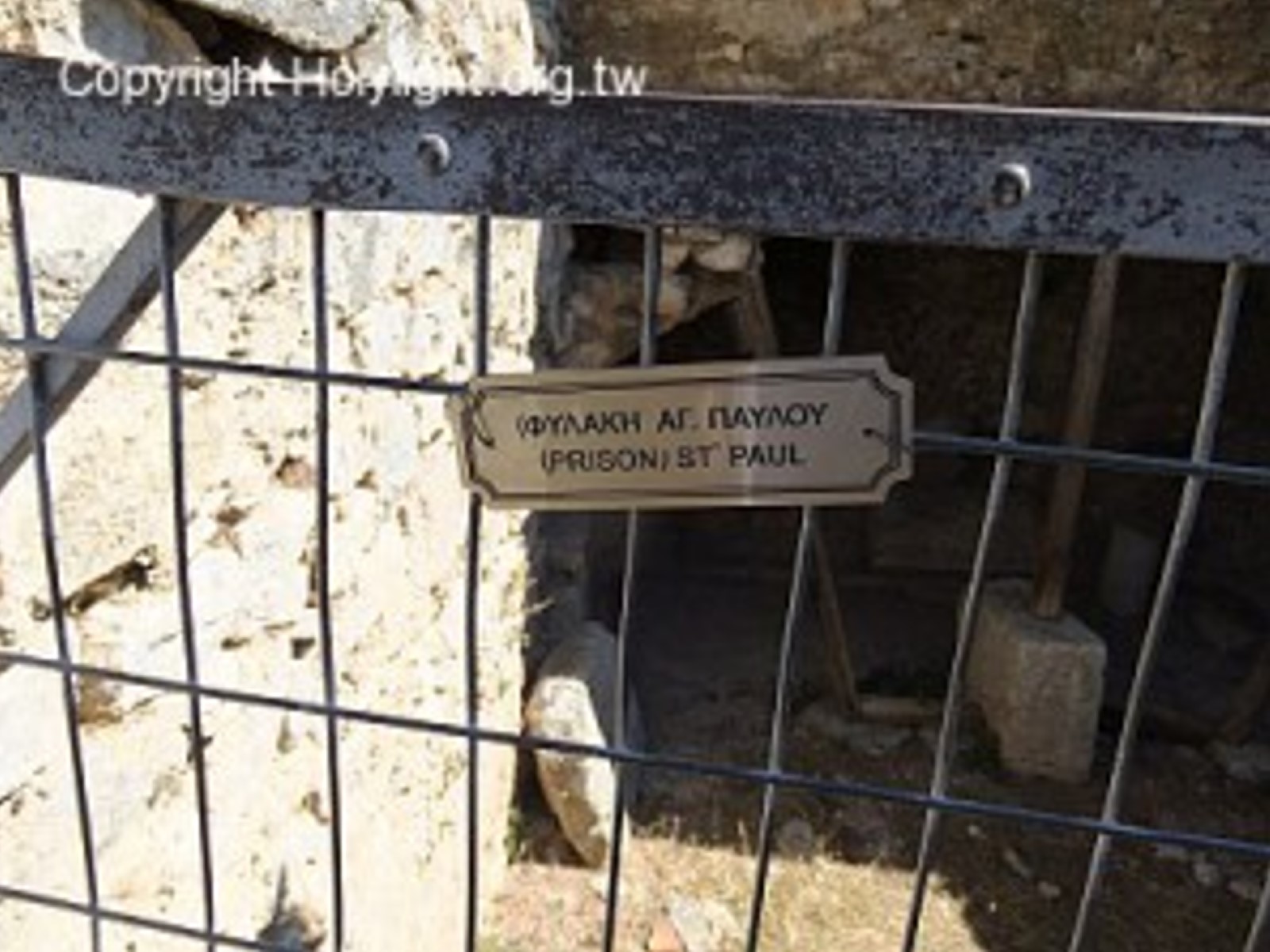 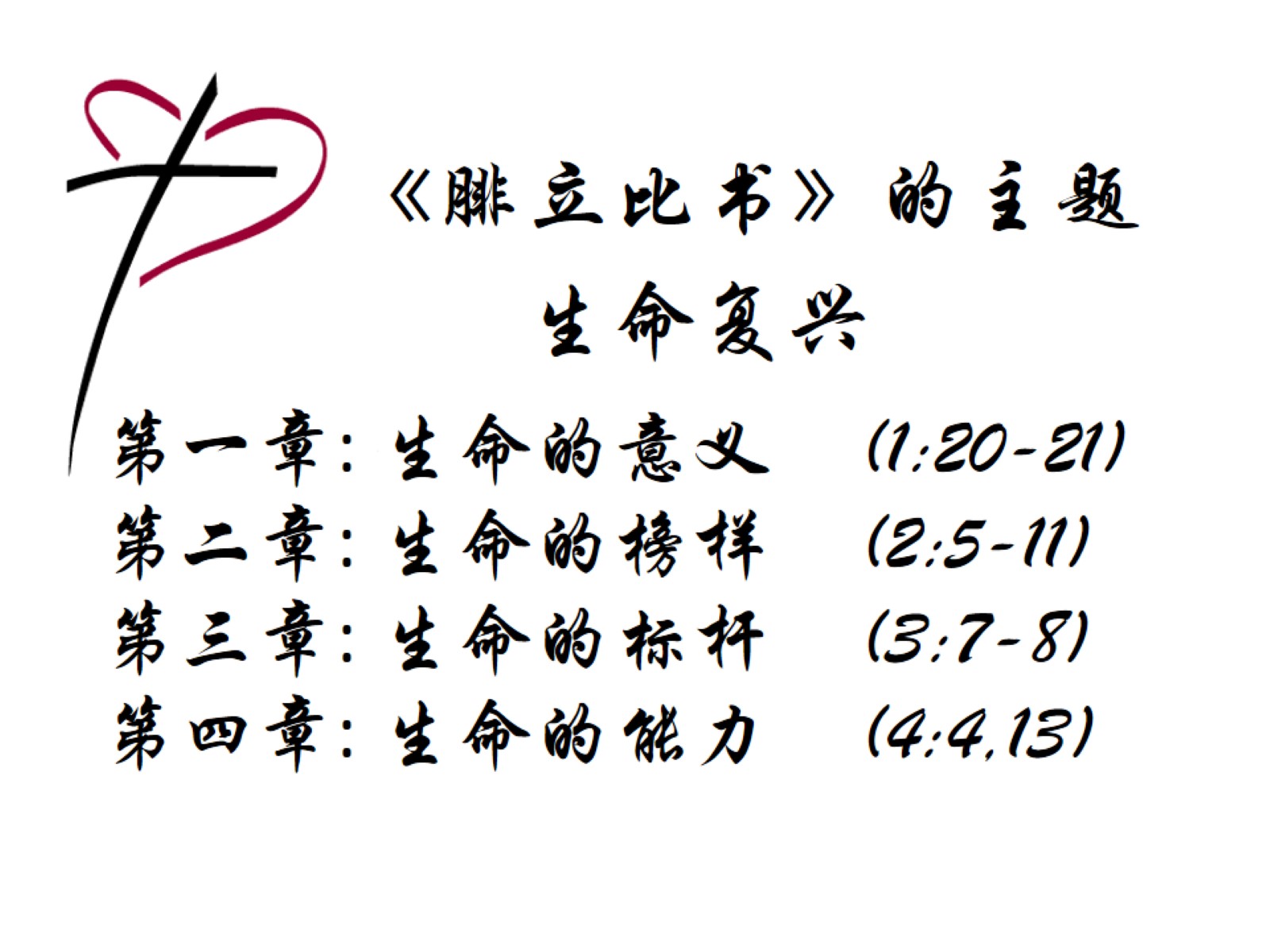 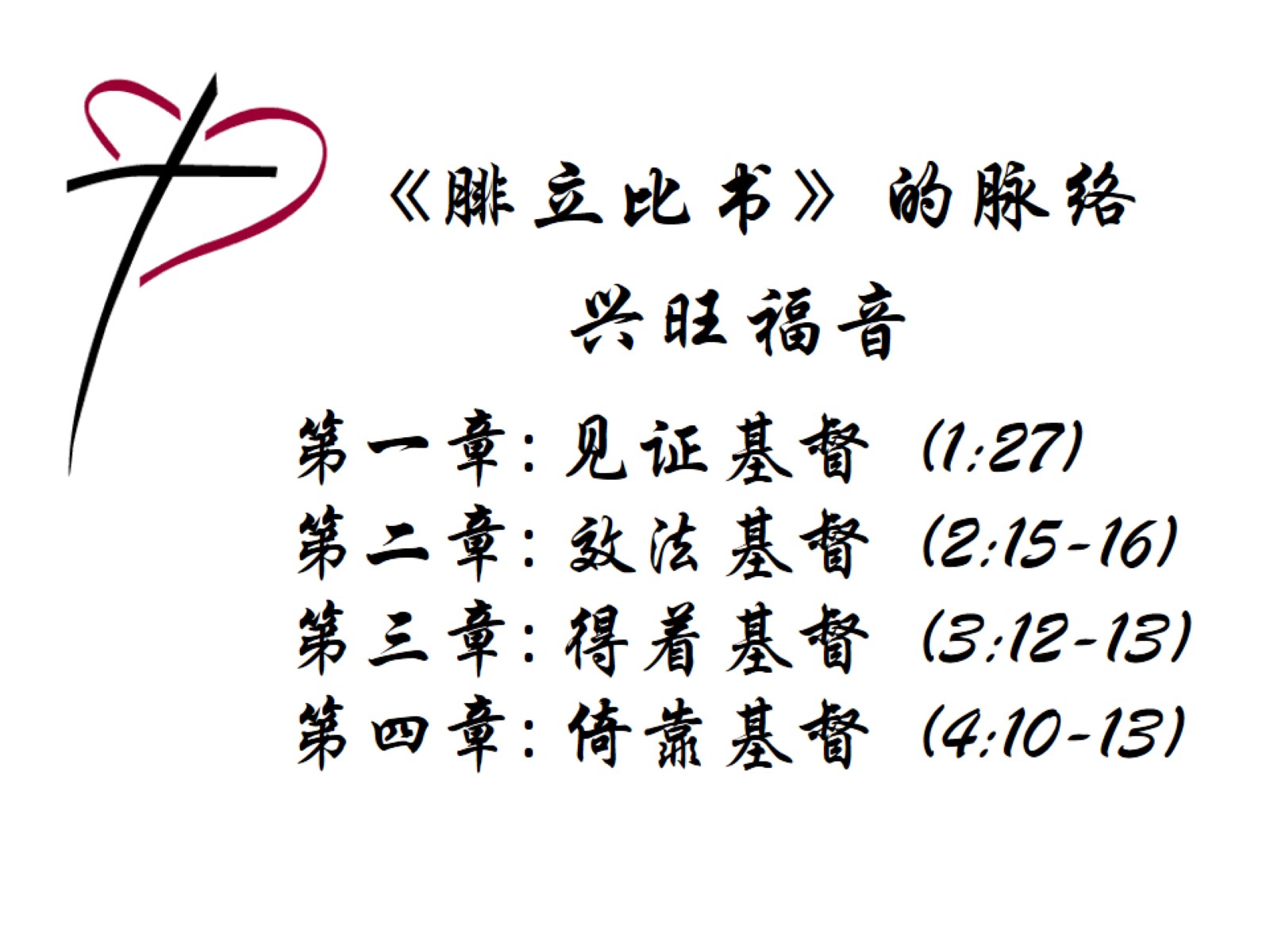 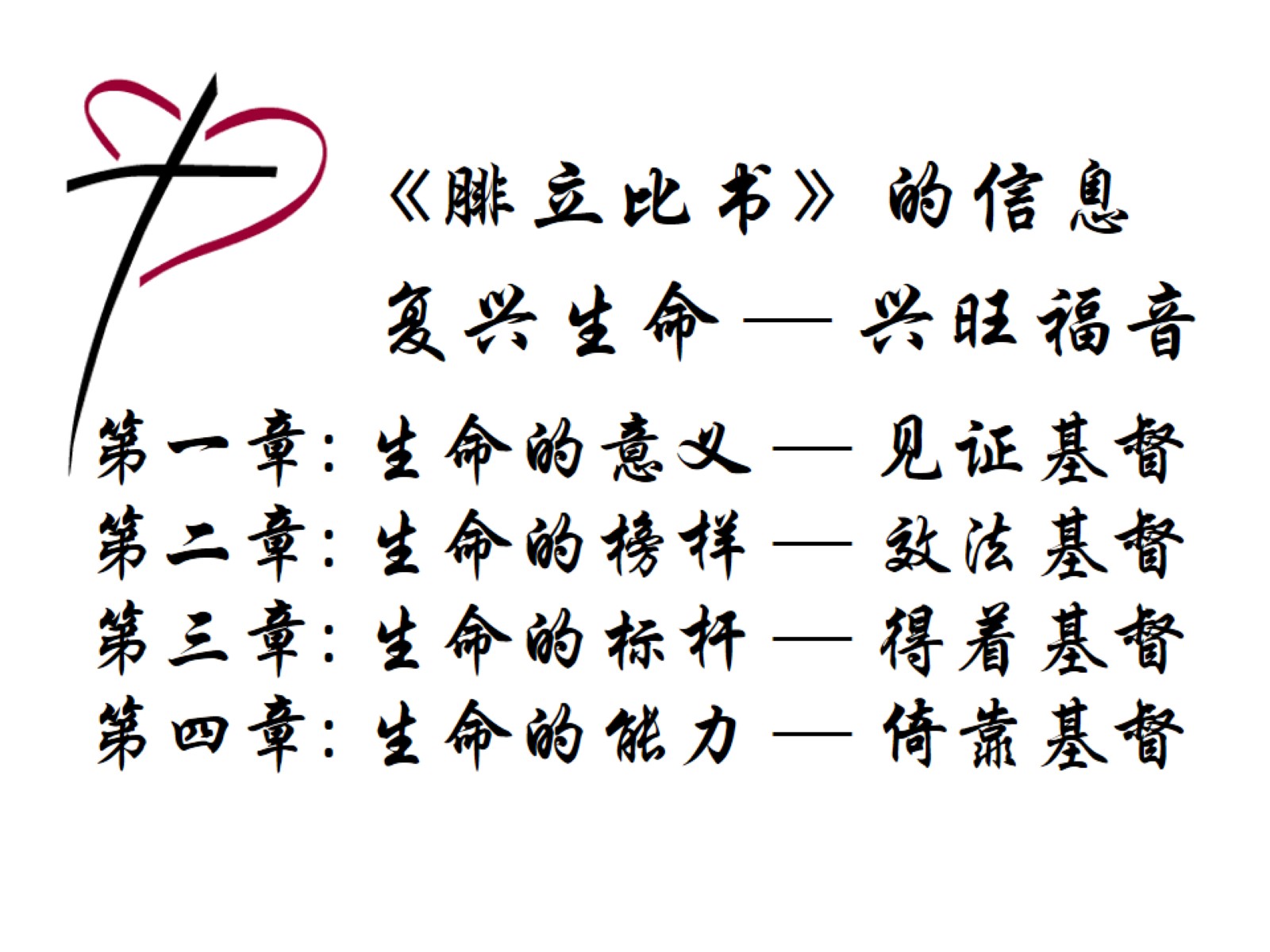 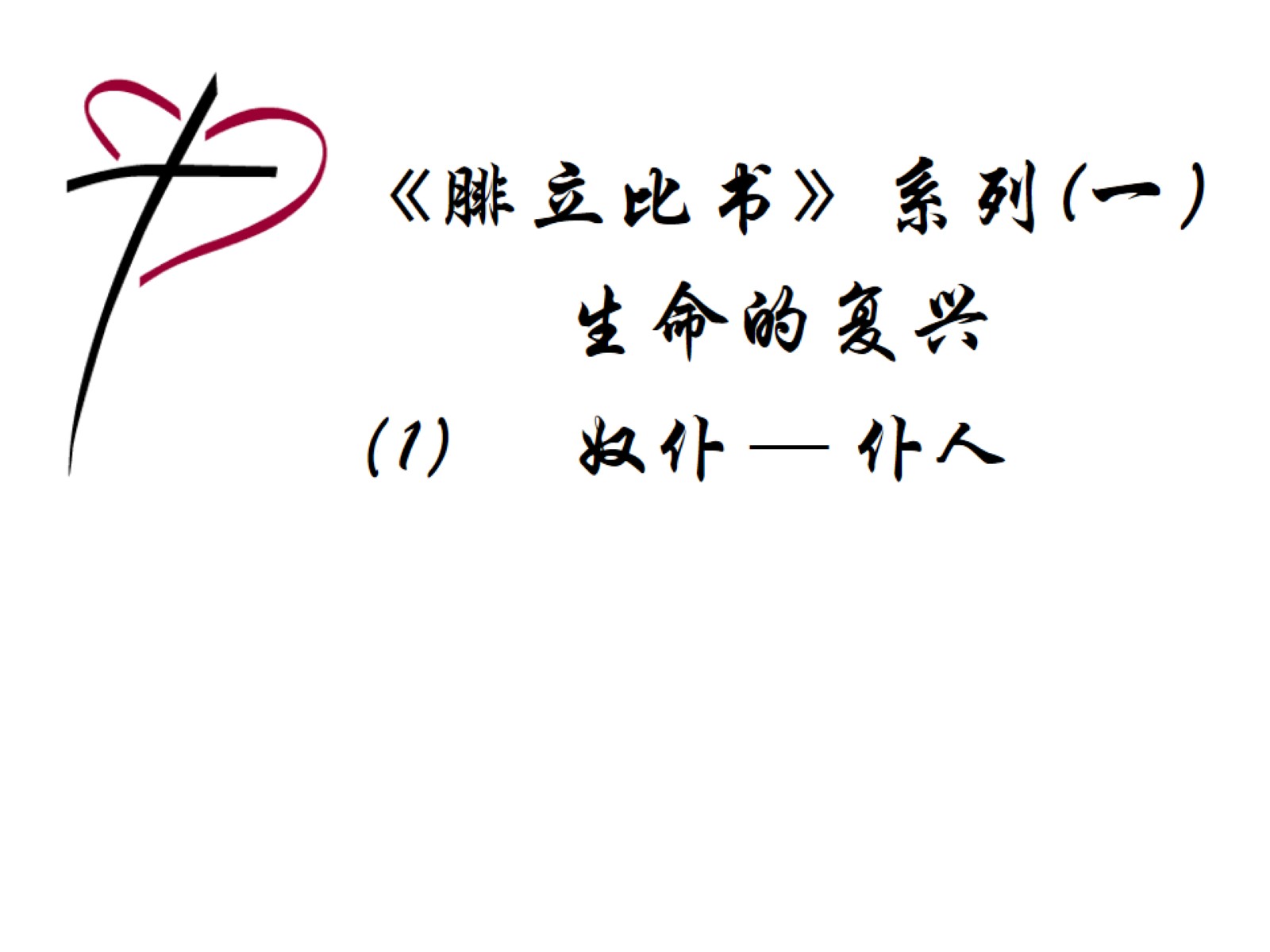 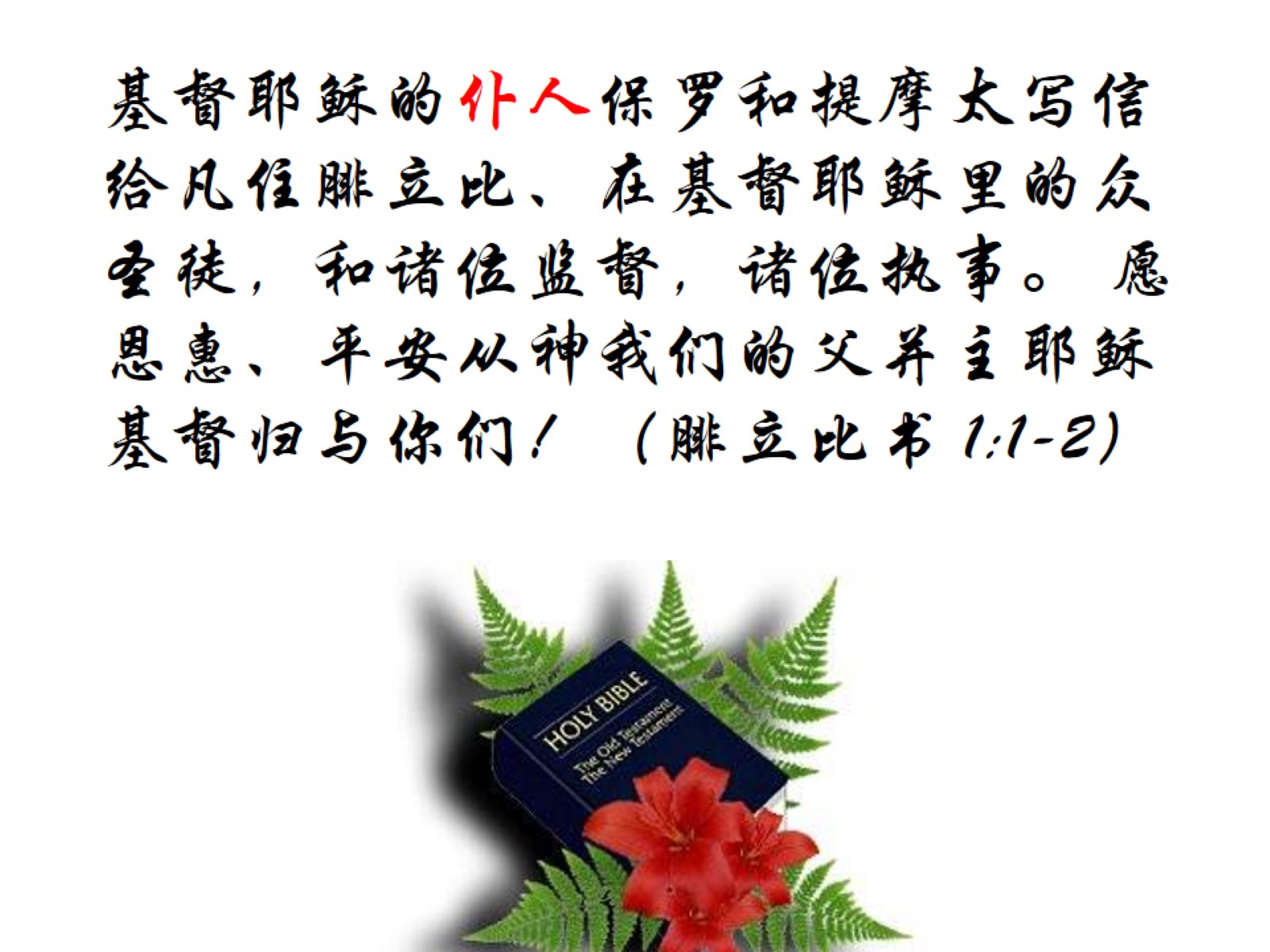 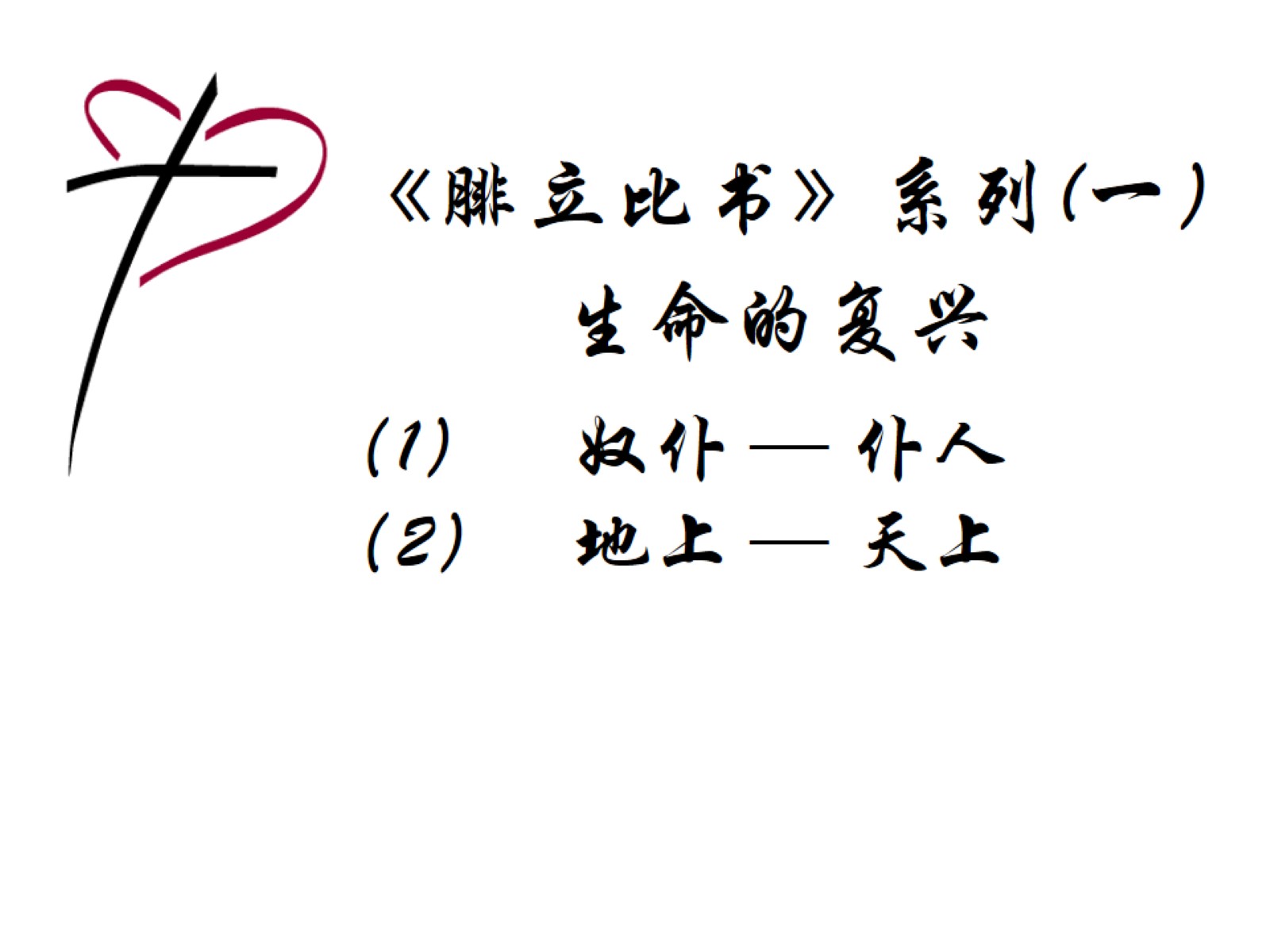 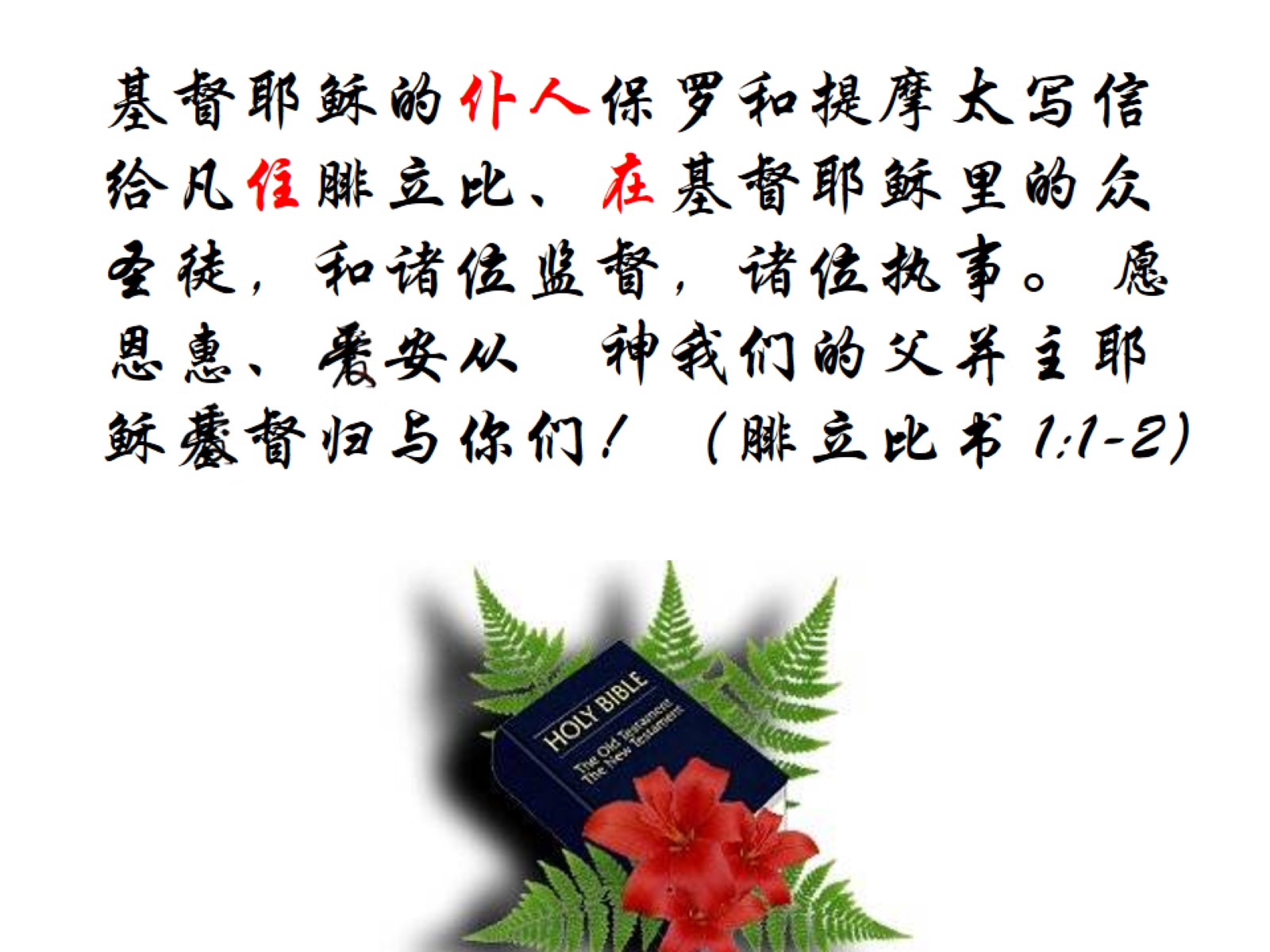 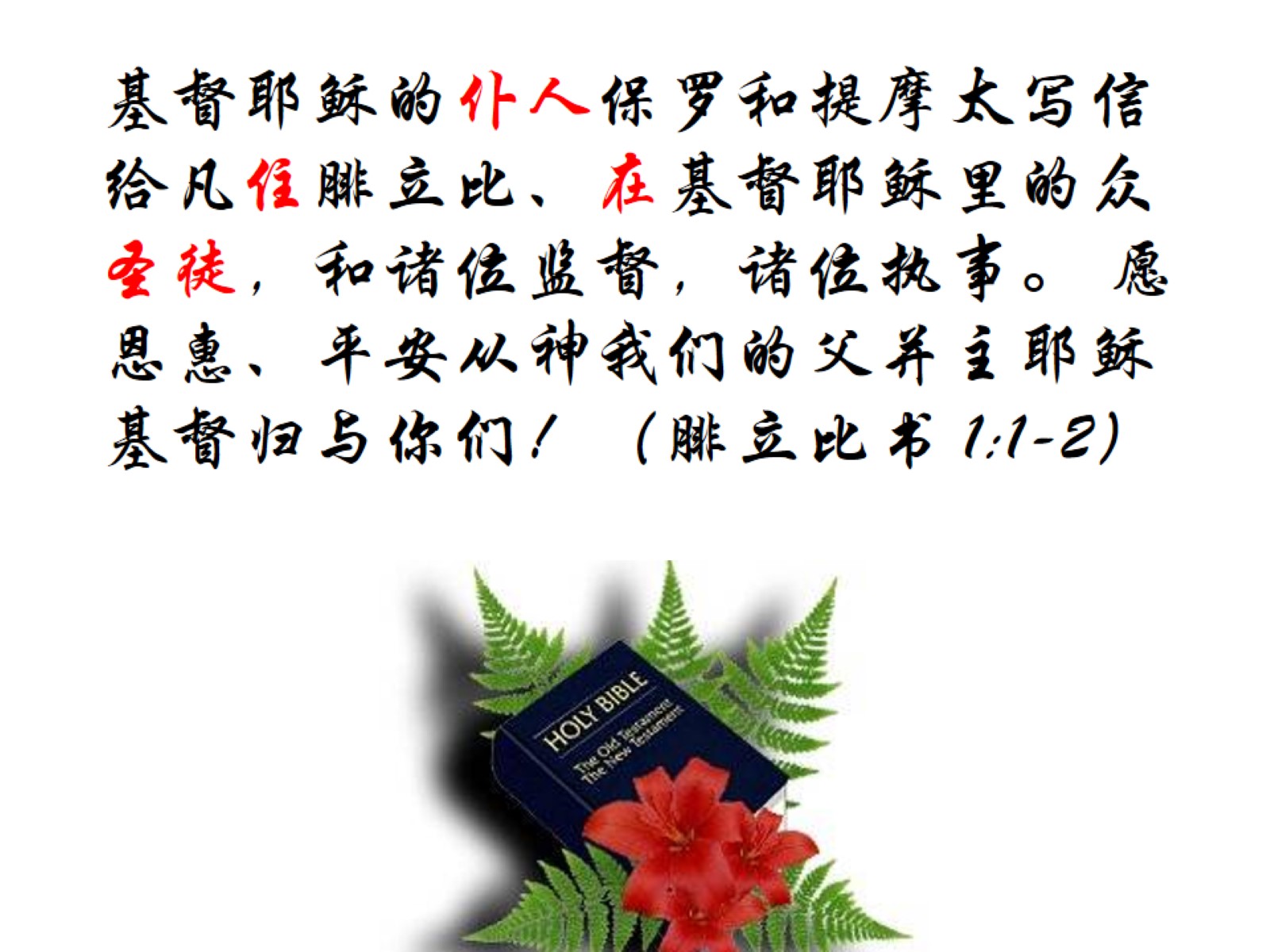 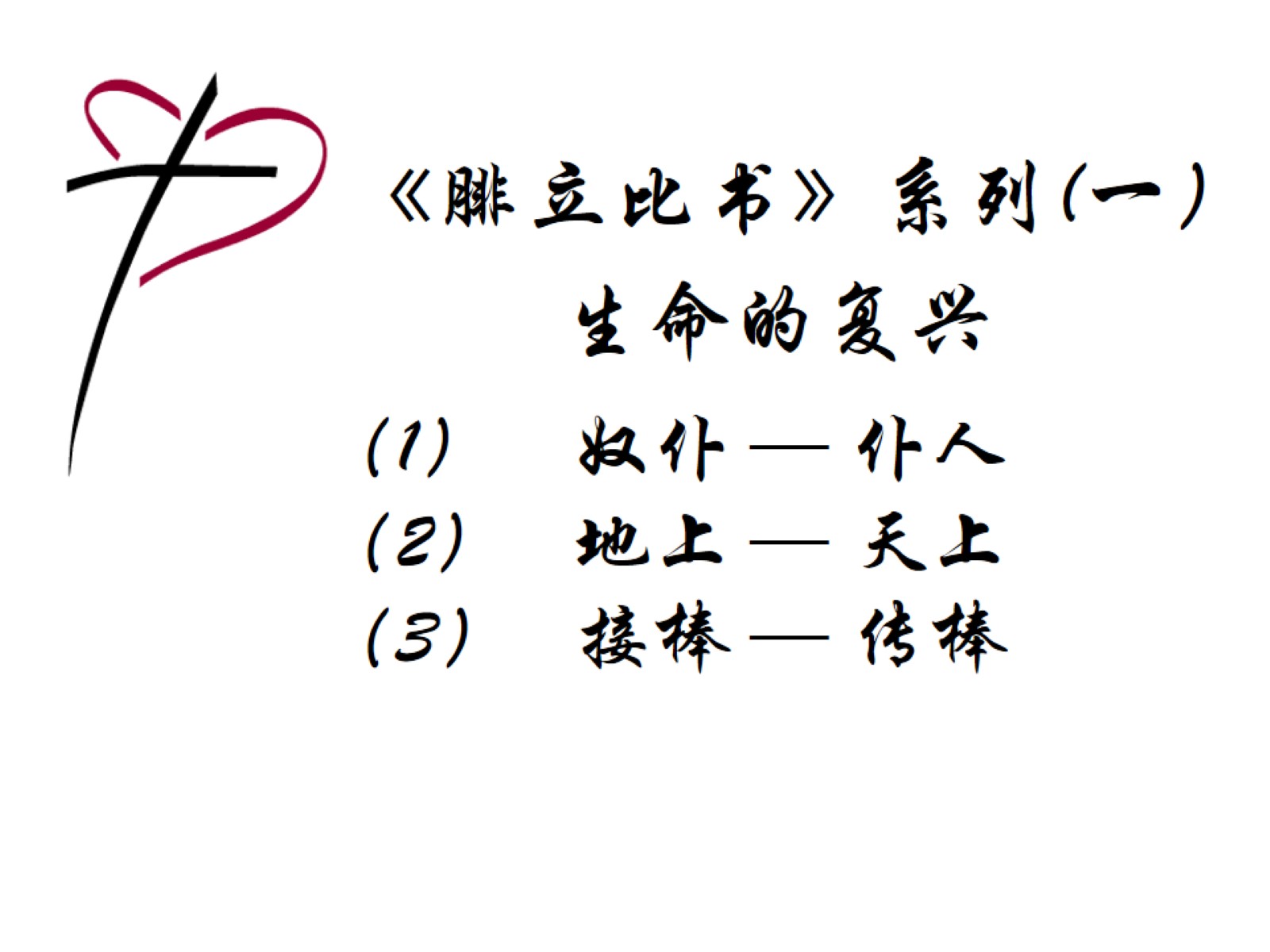 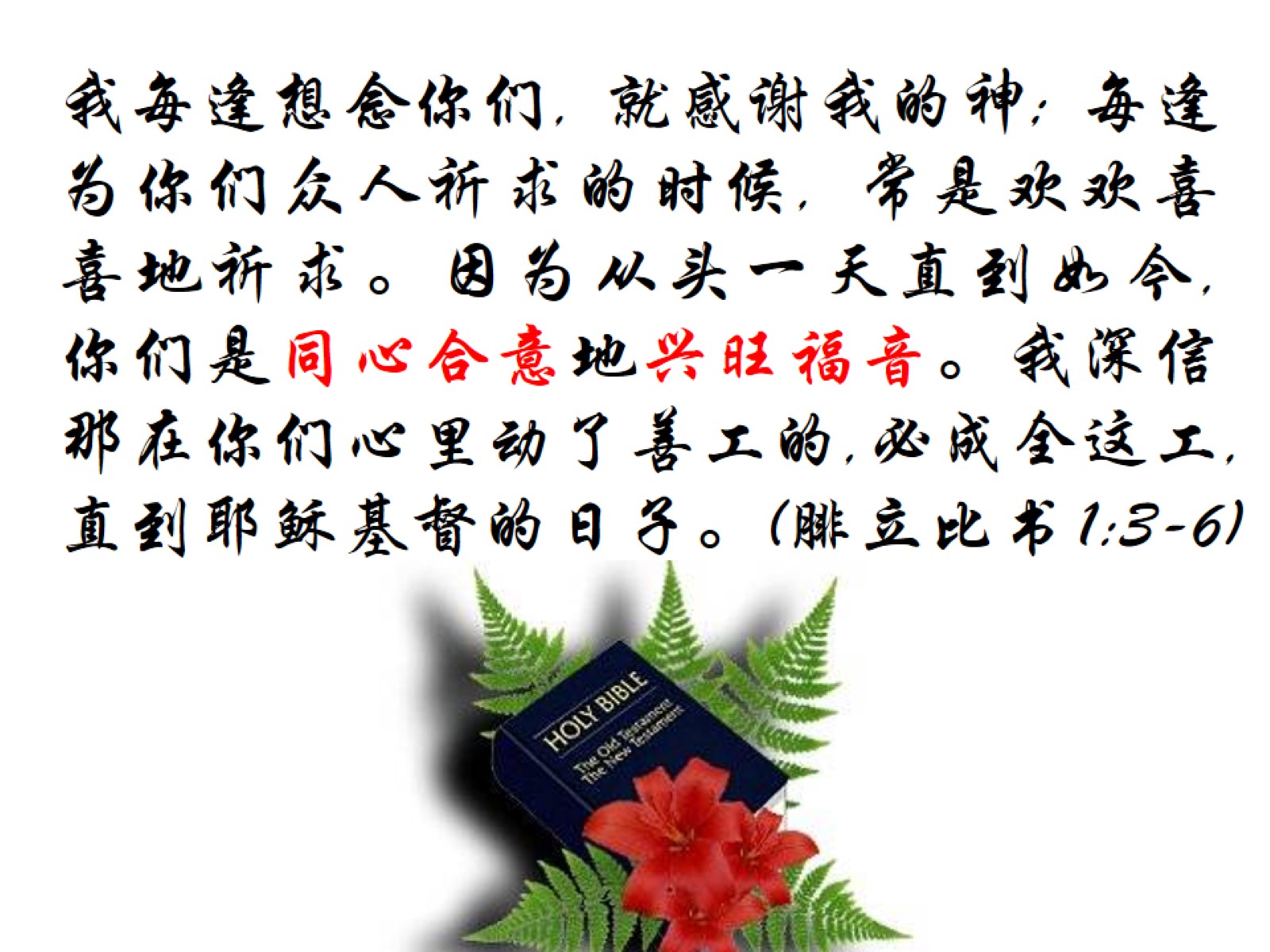 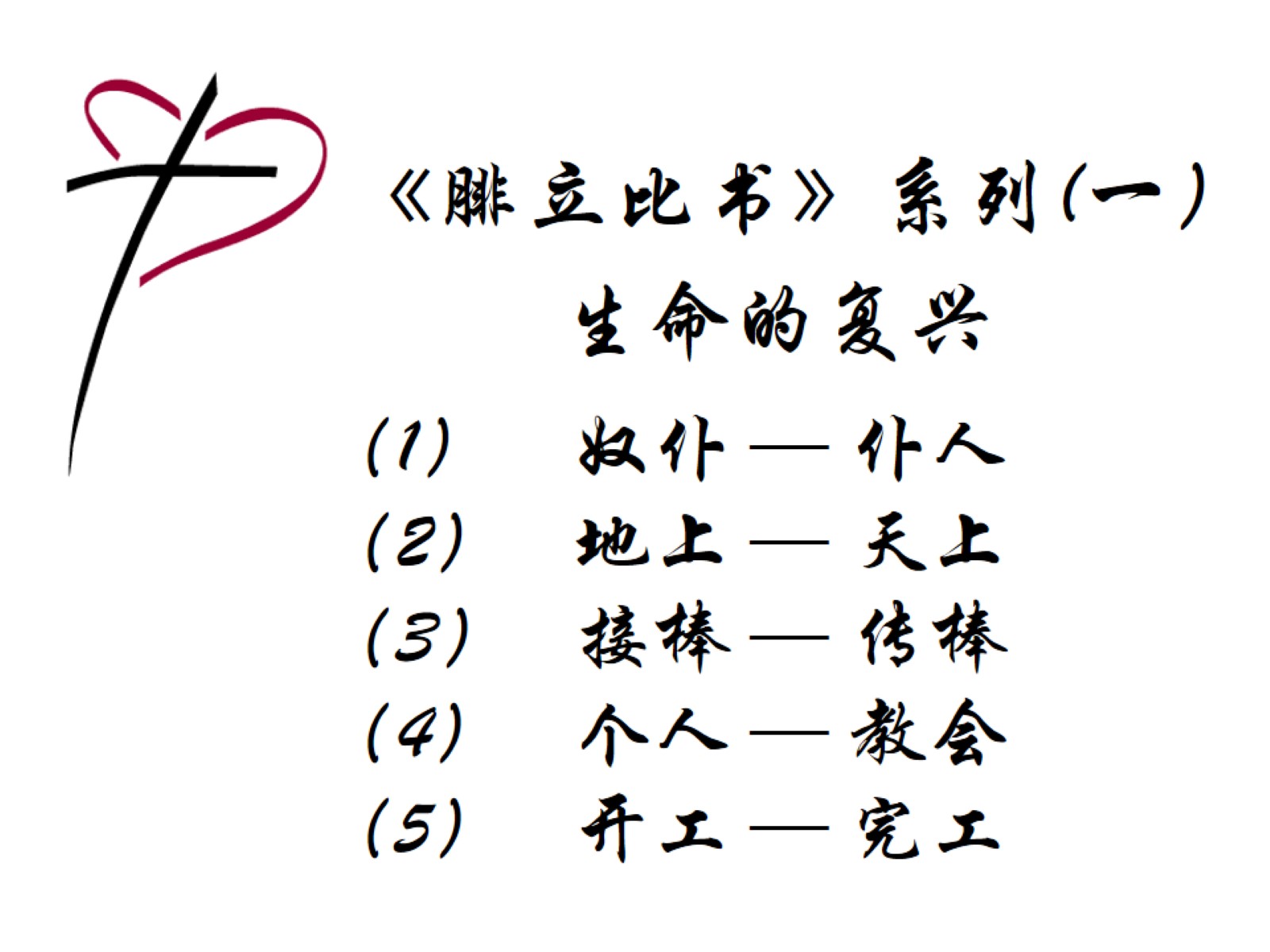 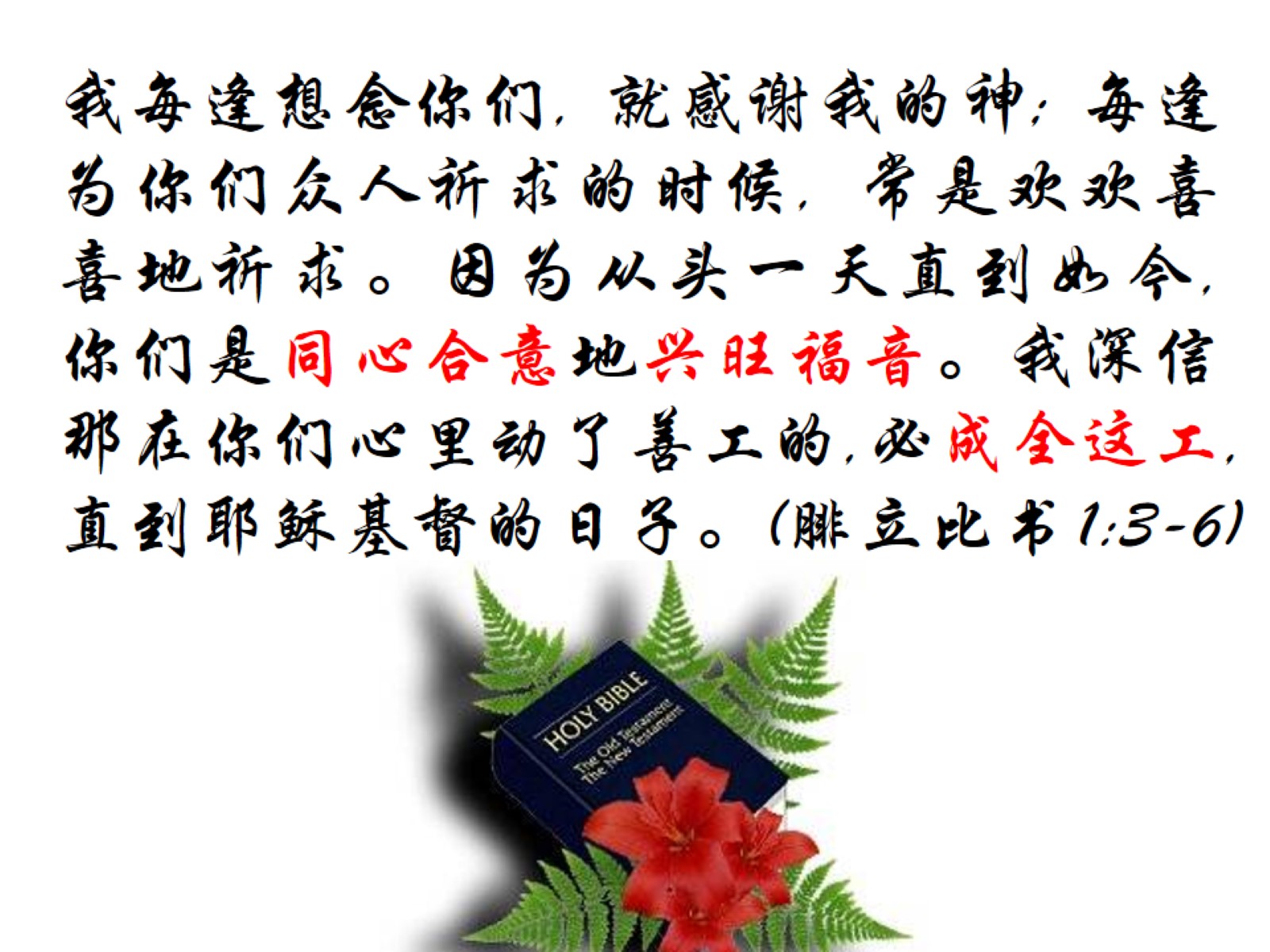 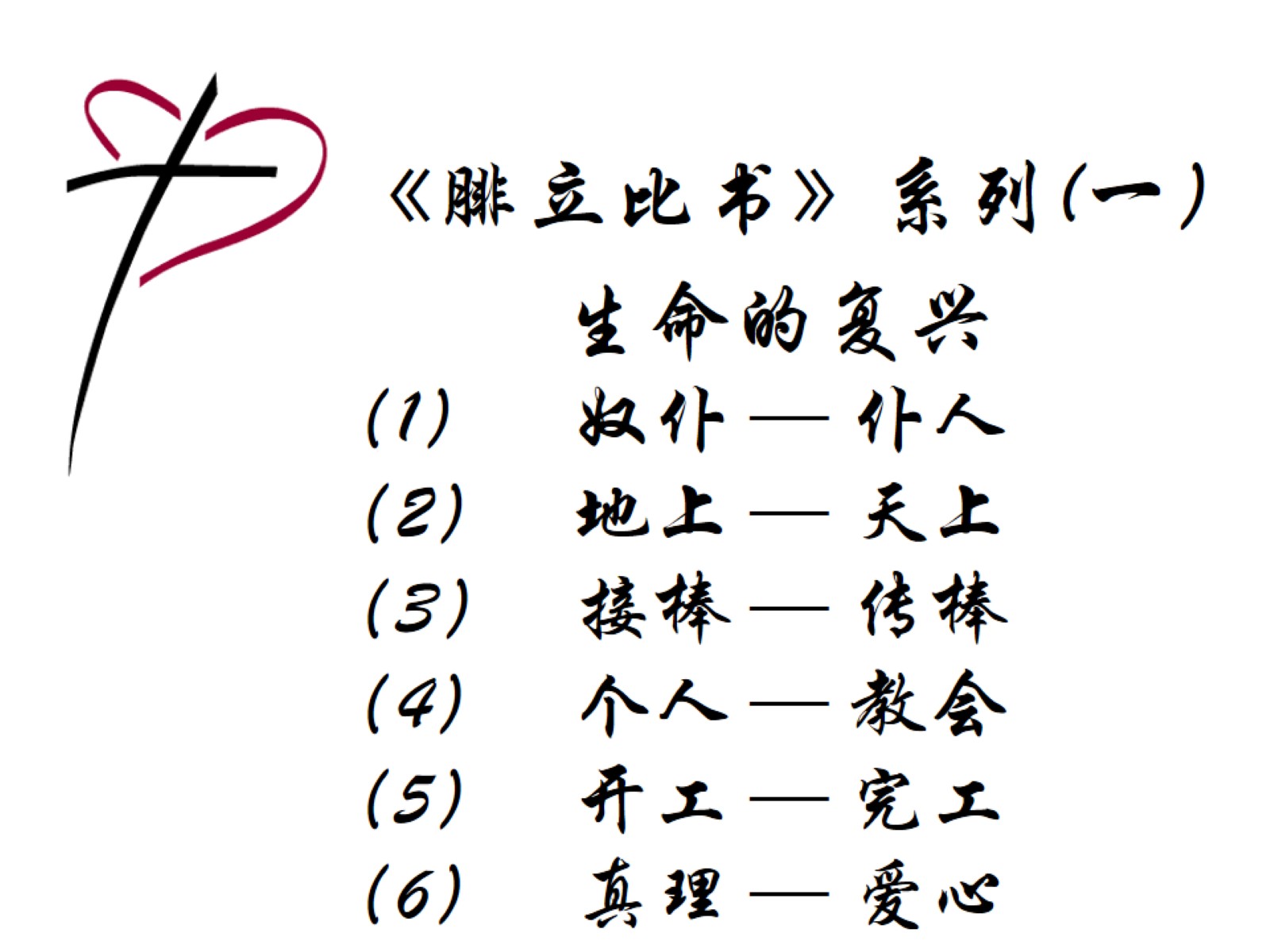 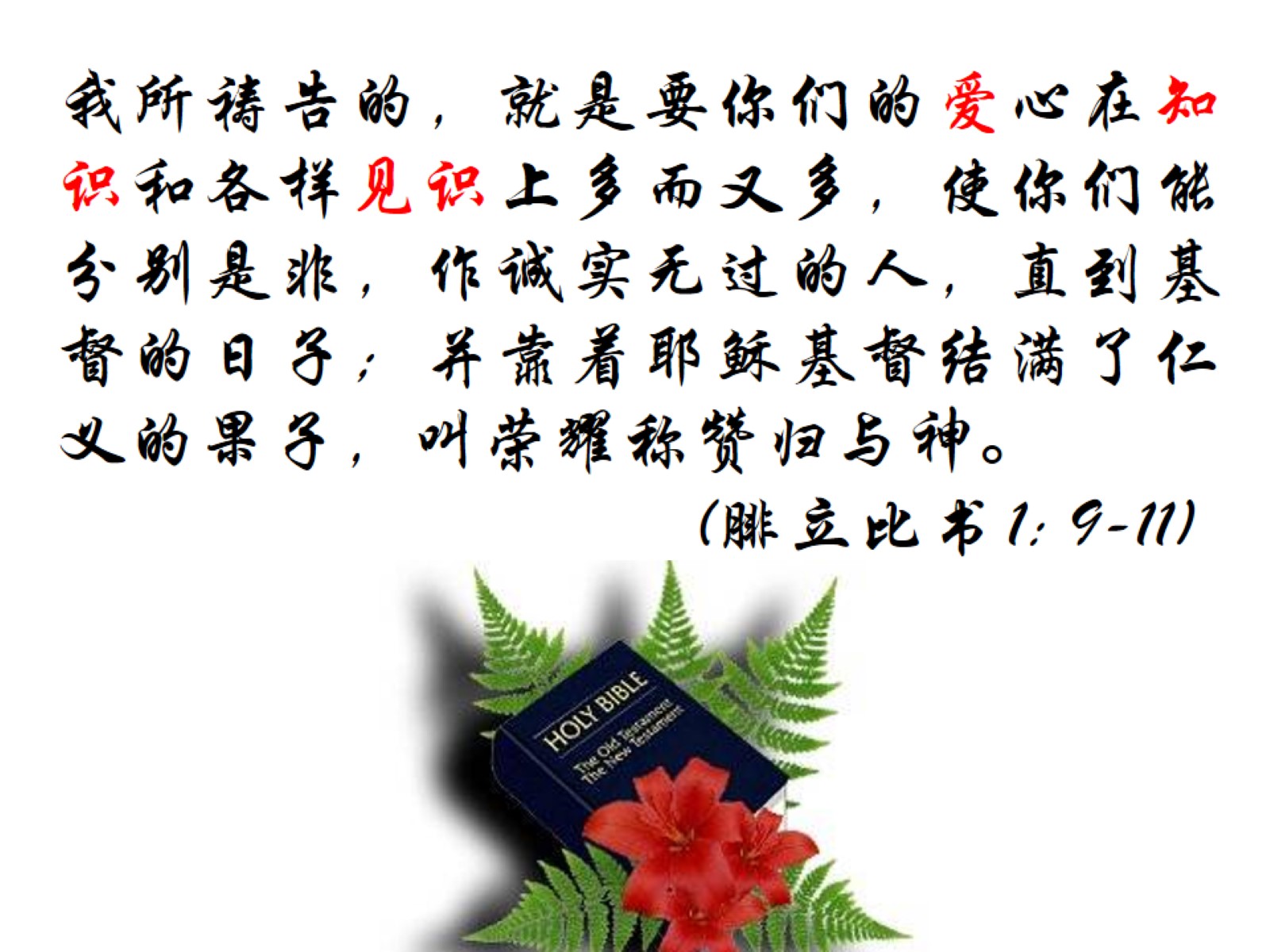